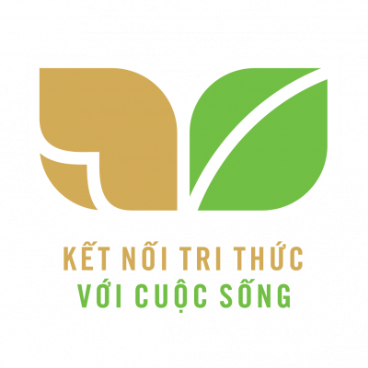 TIẾNG VIỆT 1
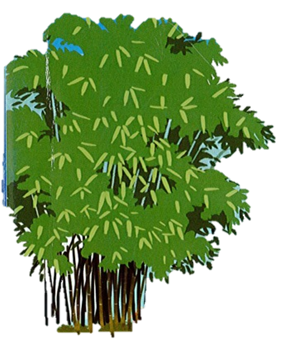 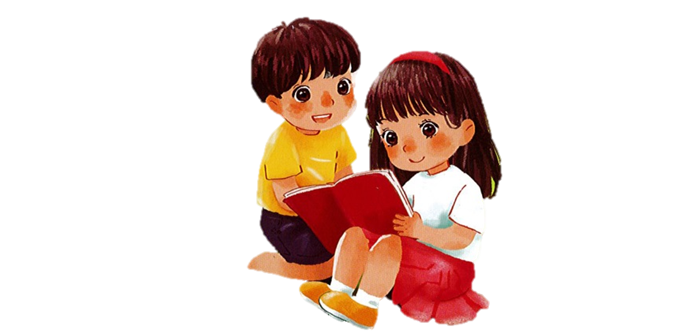 Khởi động
1
So sánh
a
ă
â
an  ăn  ân
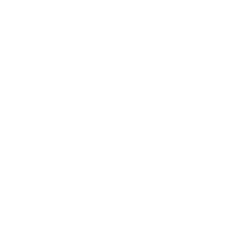 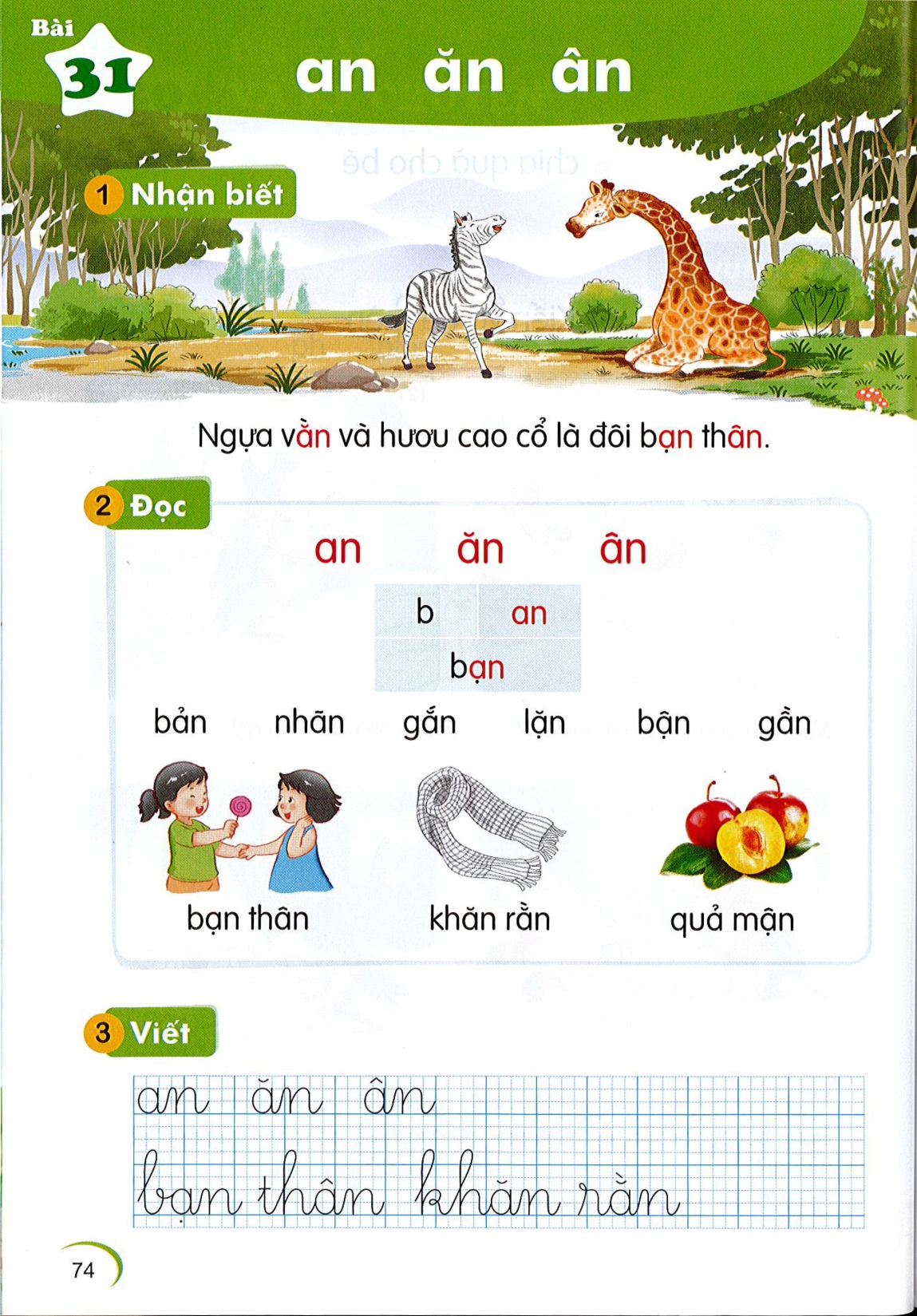 Bài
31
Nhận biết
2
̀
Ngựa văn và hươu cao cổ là đôi ban thân.
.
an
ăn
ân
Đọc
3
b
an
bạn
an
ăn
an
an
ăn
ân
ăn
bản
nhãn
gắn
lặn
bận
gắn
So sánh
a
an
n
ă
ăn
n
â
ân
n
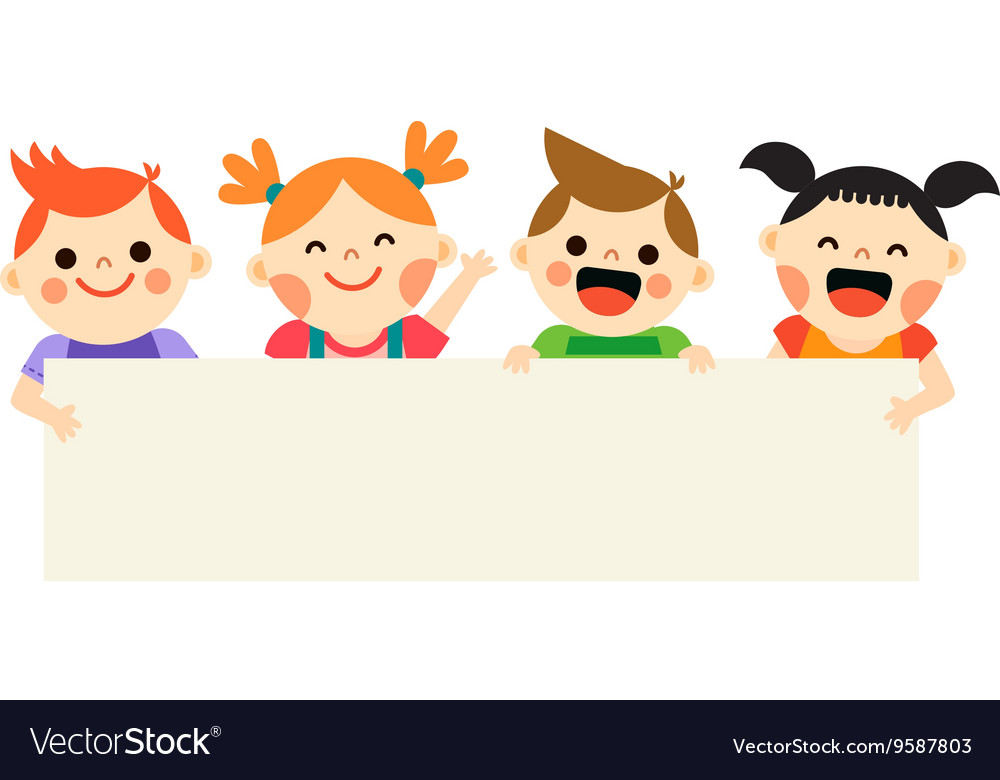 Thư giãn nào!
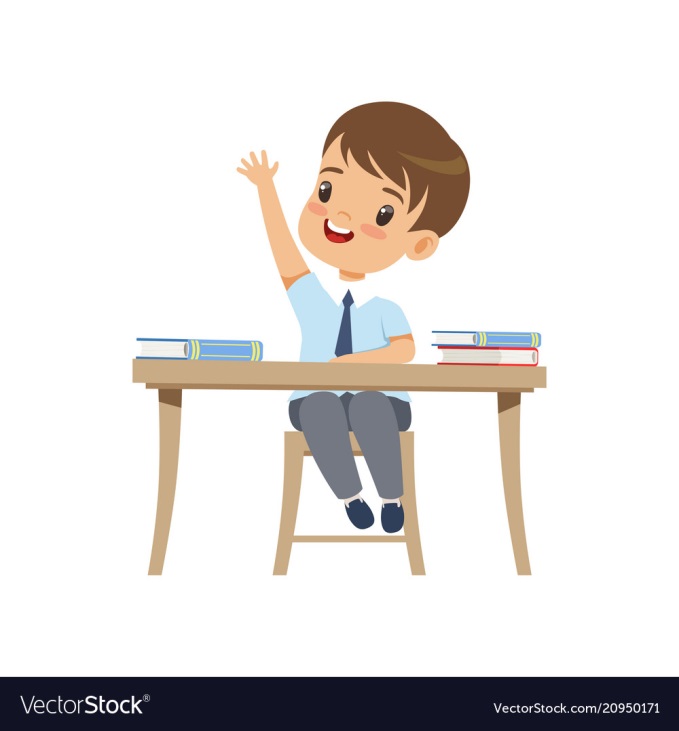 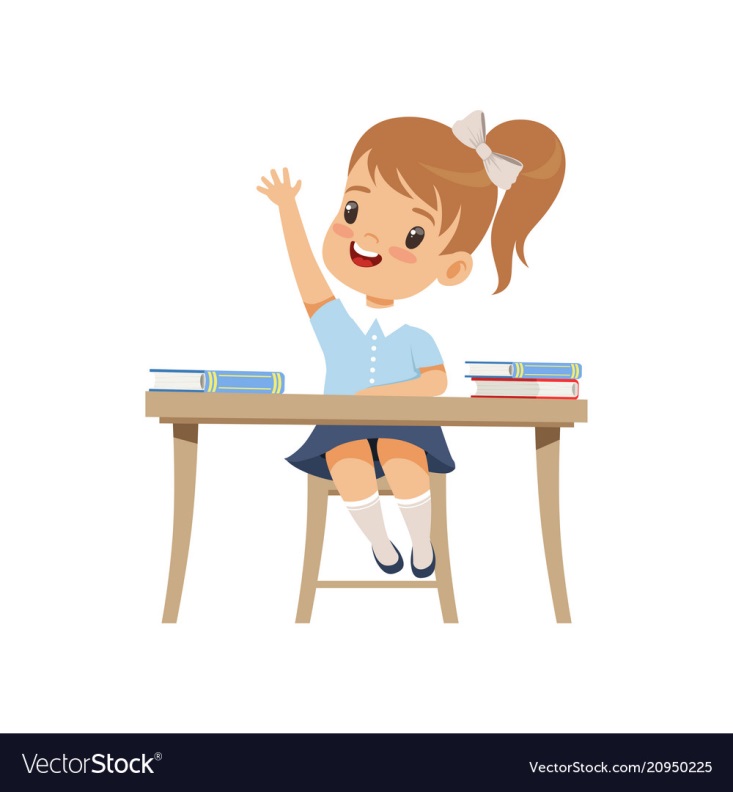 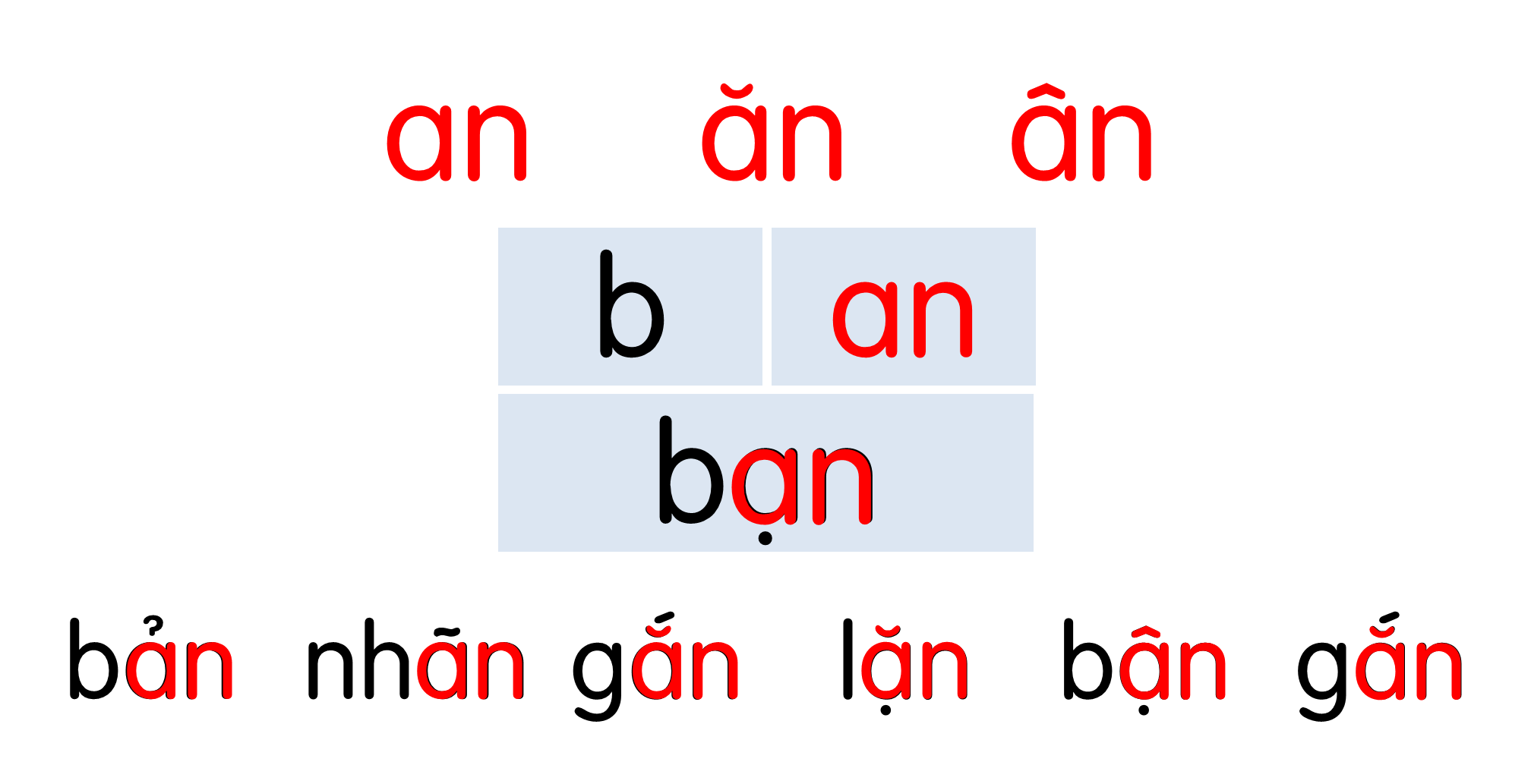 [Speaker Notes: Ôn lại]
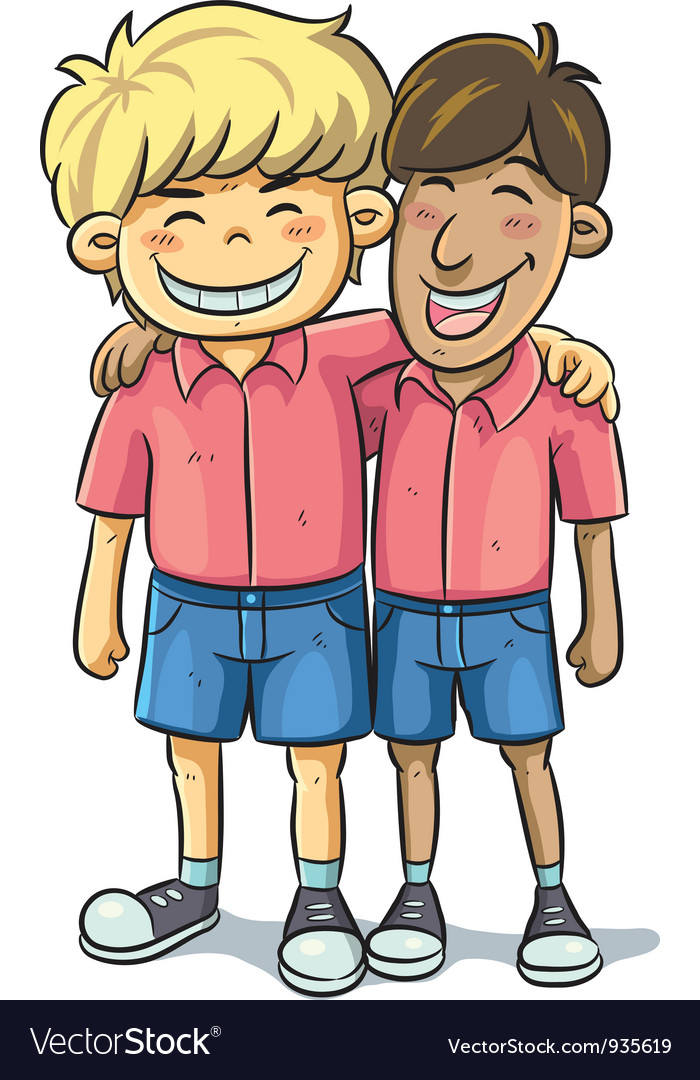 bạn thân
an
[Speaker Notes: Hay còn gọi là CHIM ĐA ĐA]
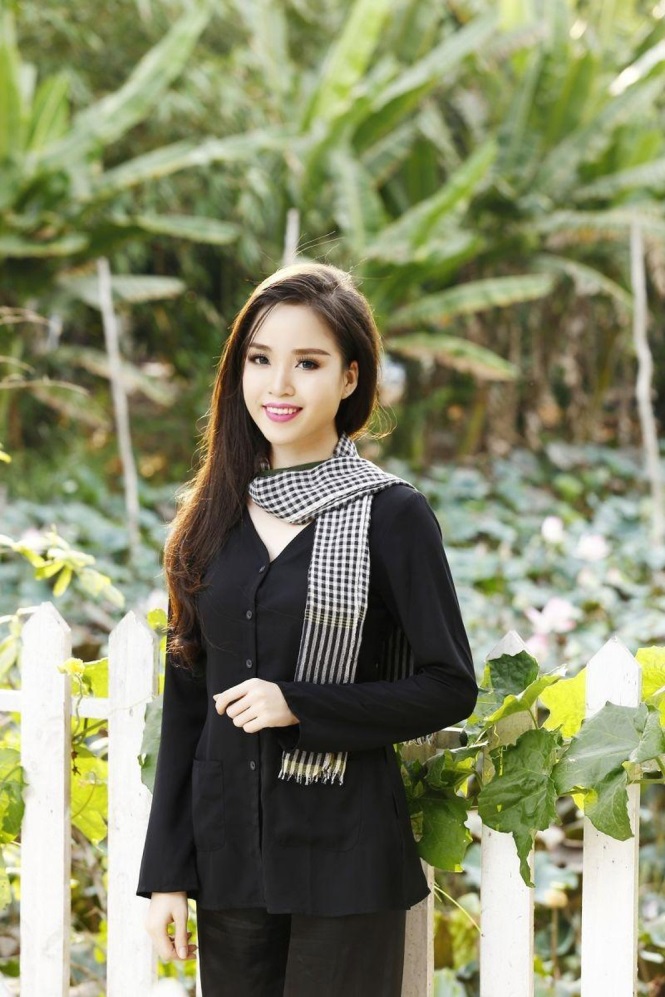 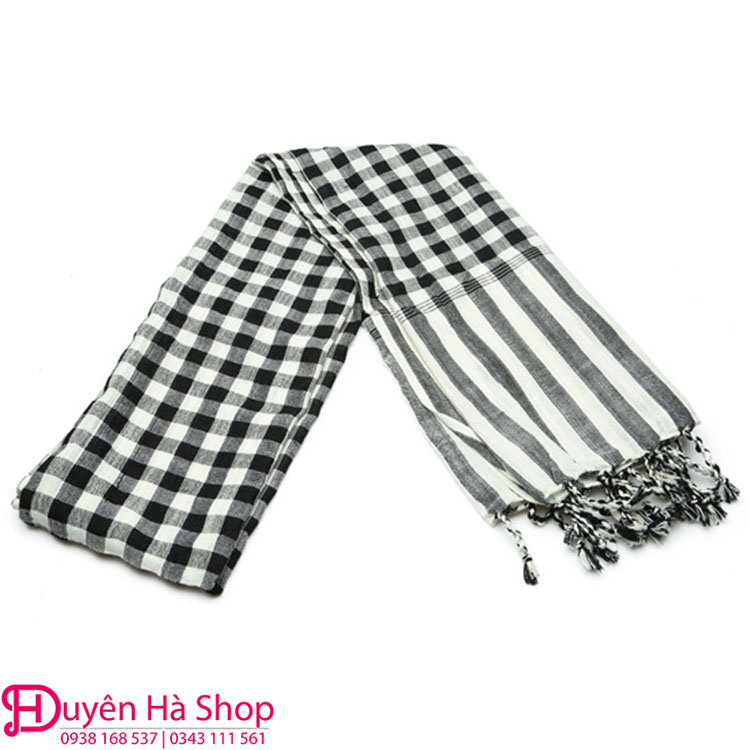 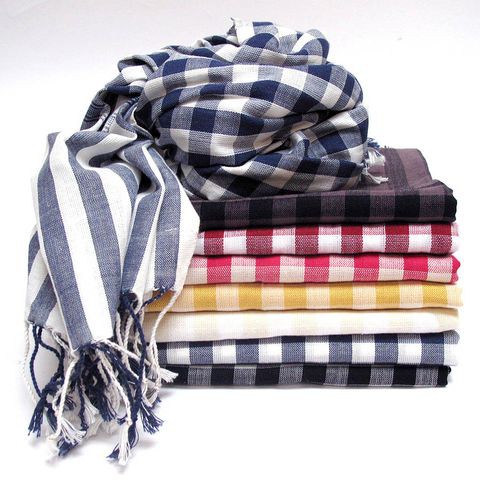 khăn rằn
ăn
ăn
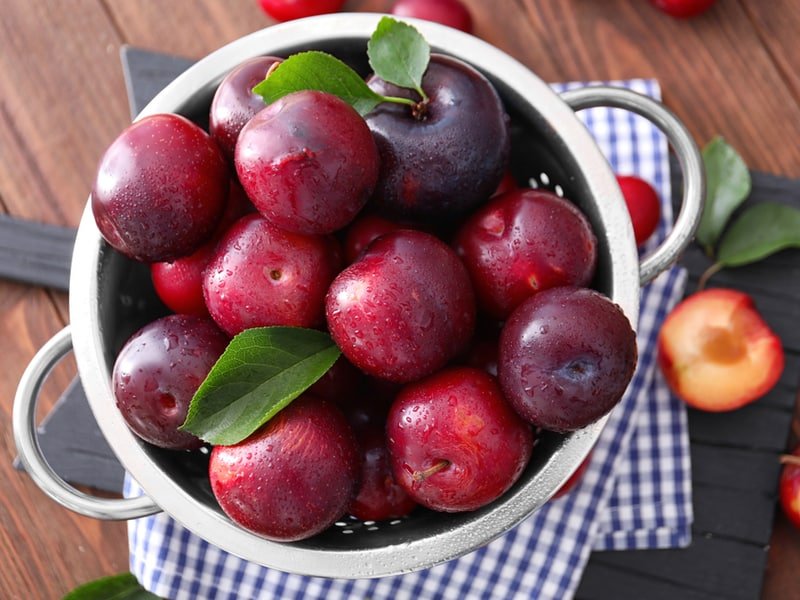 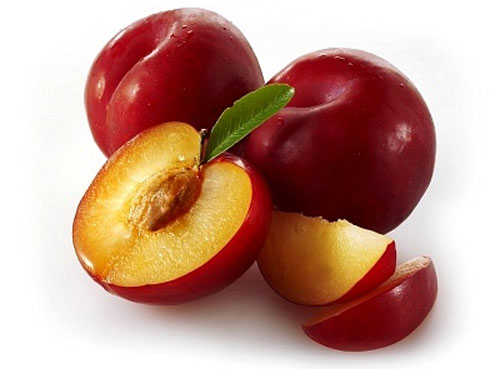 quả mận
ân
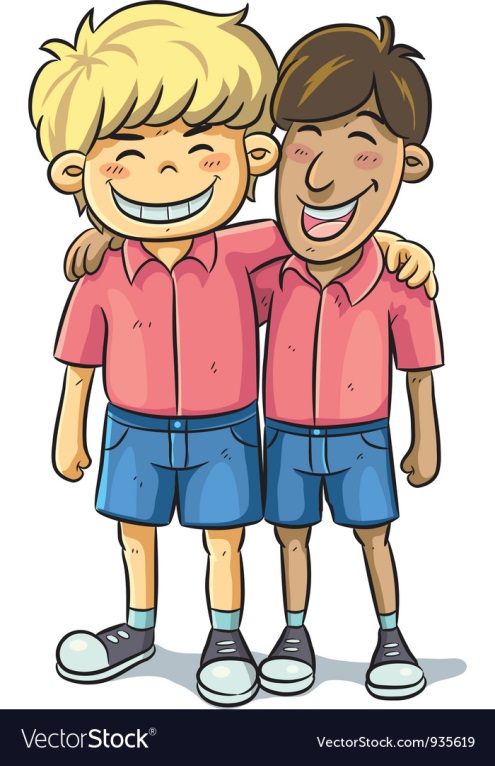 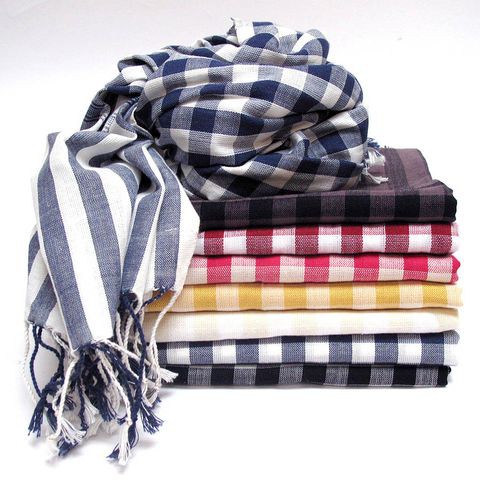 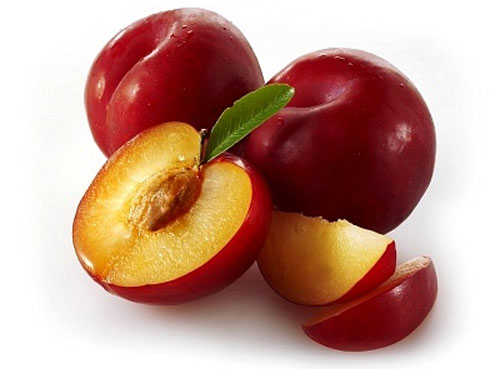 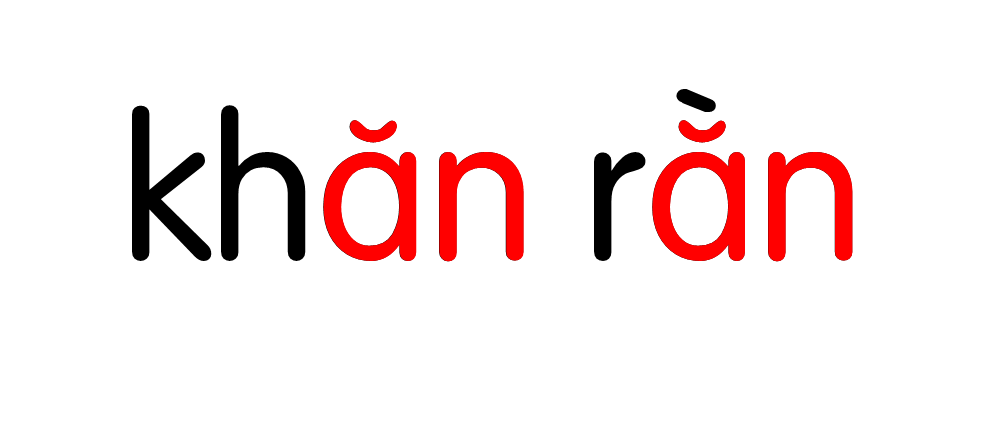 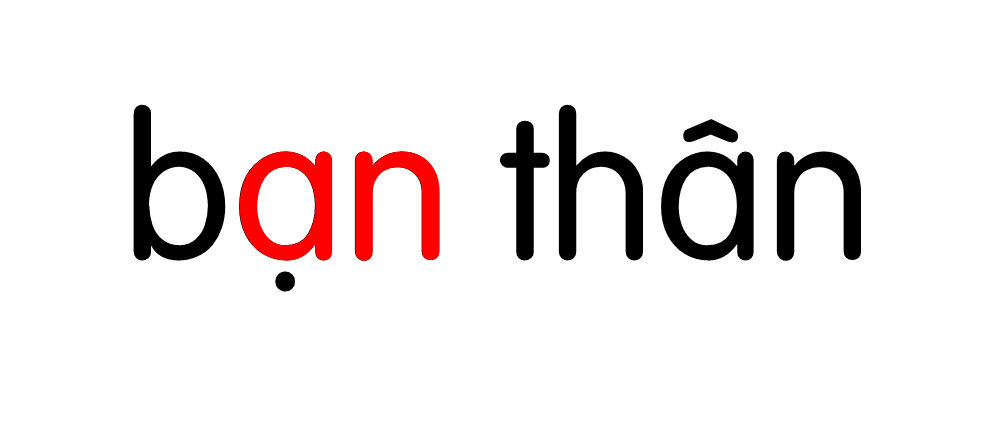 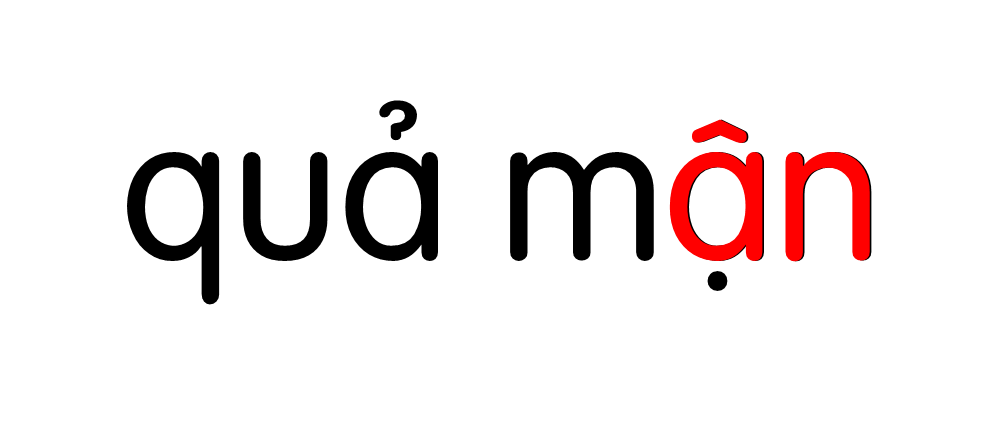 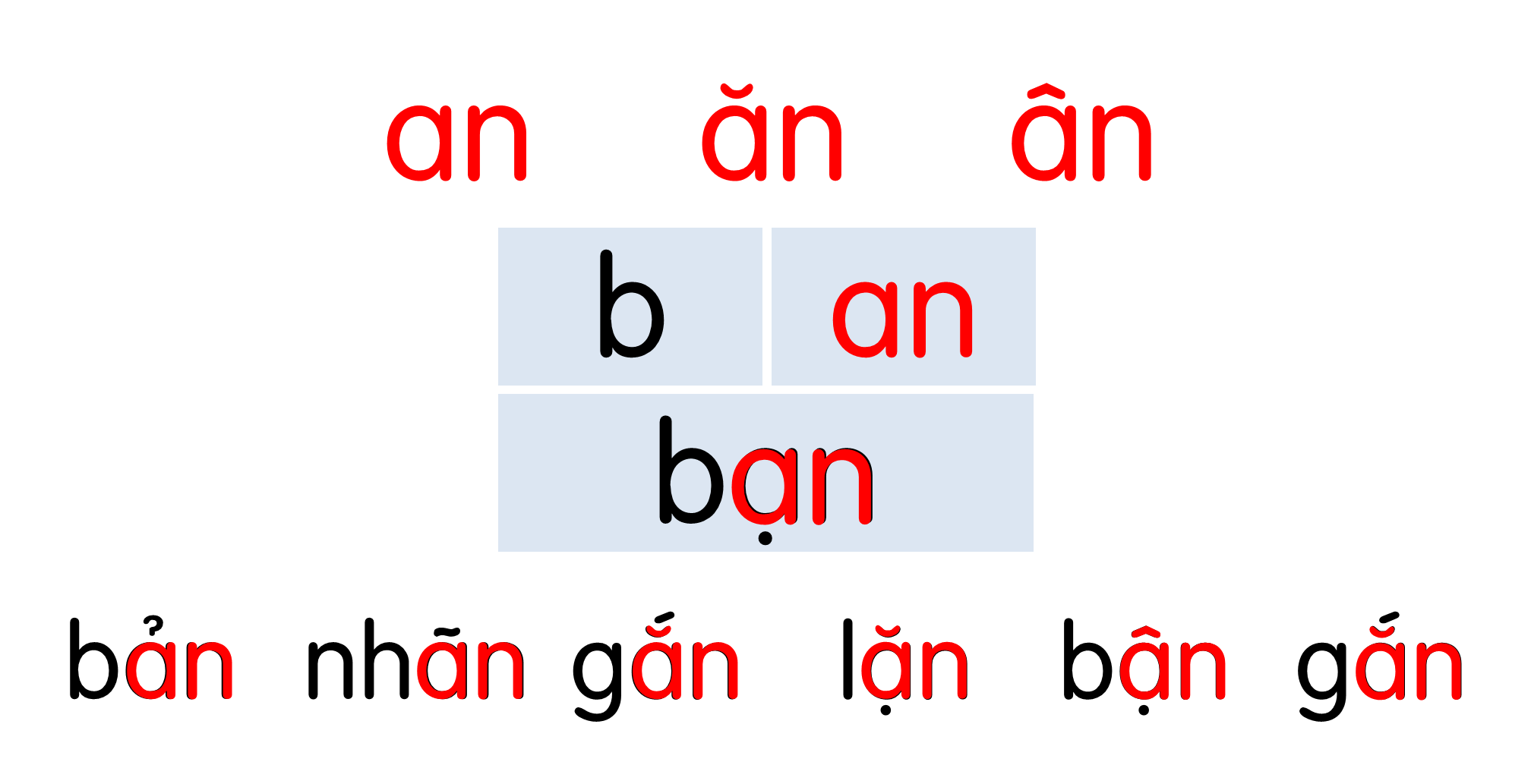 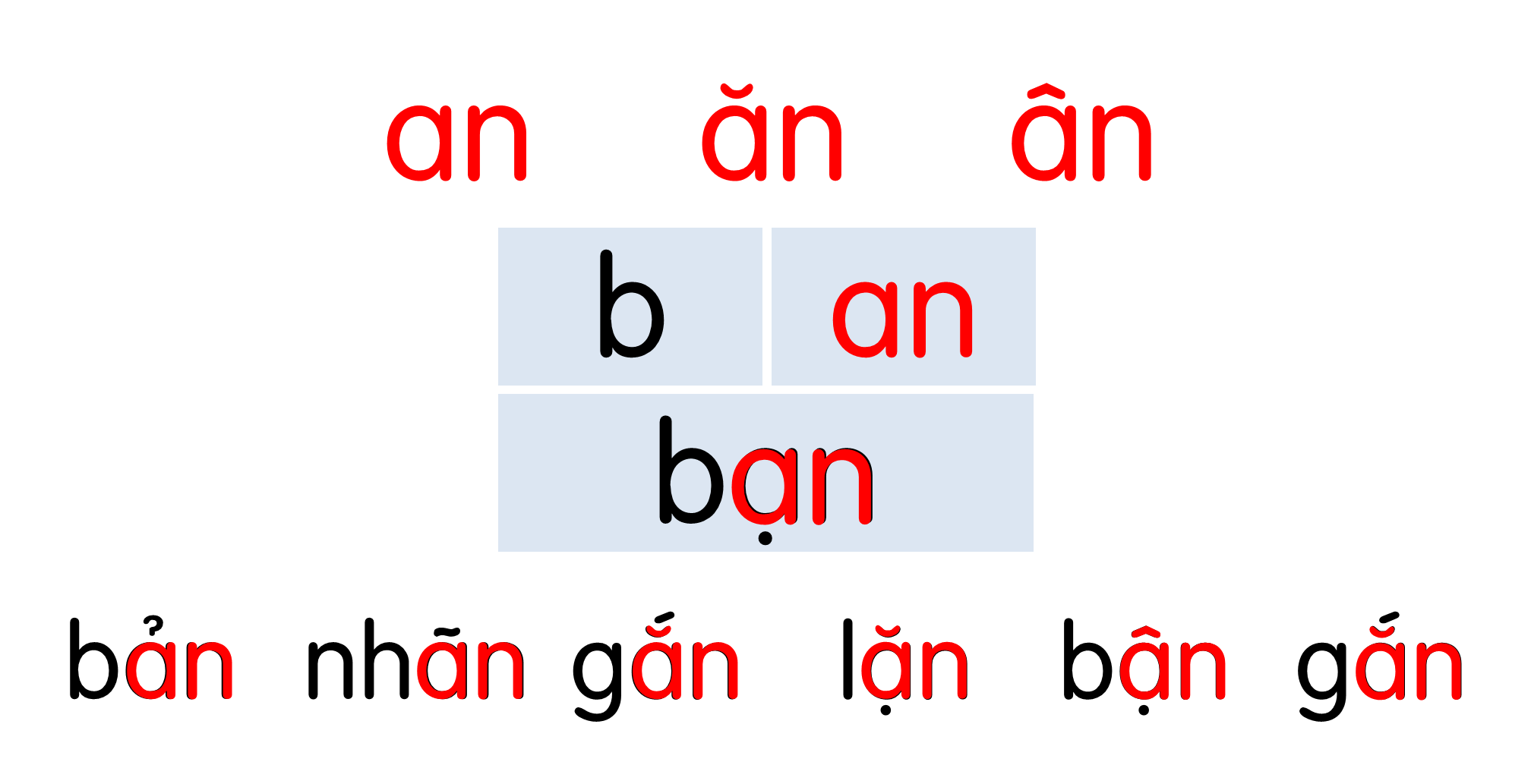 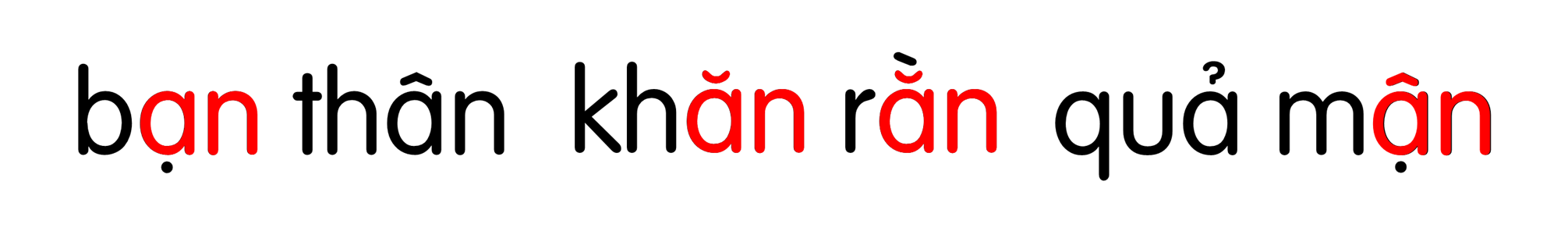 Hướng dẫn viết bảng
4
an
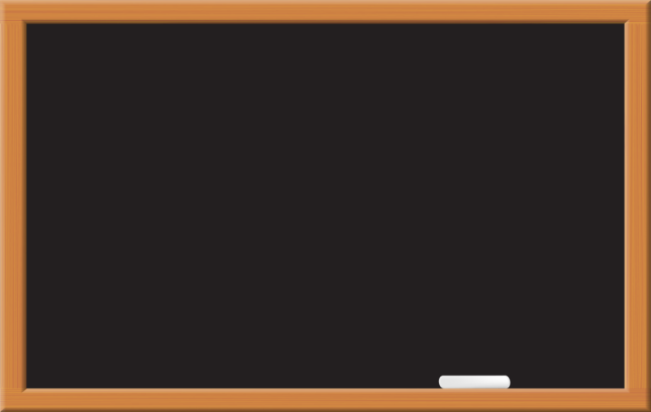 Hướng dẫn viết bảng
4
ăn
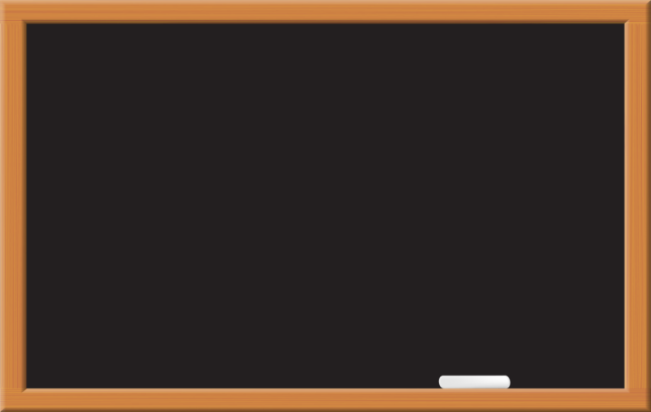 Hướng dẫn viết bảng
4
ân
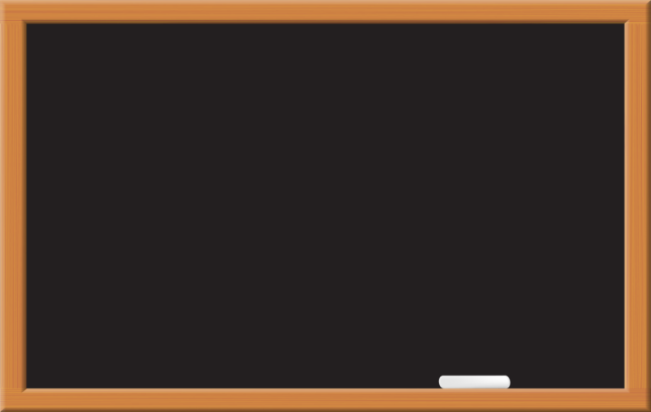 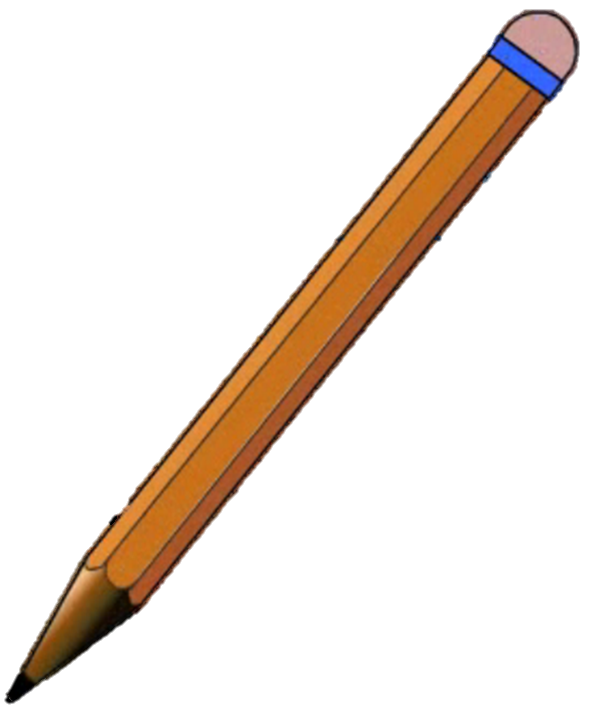 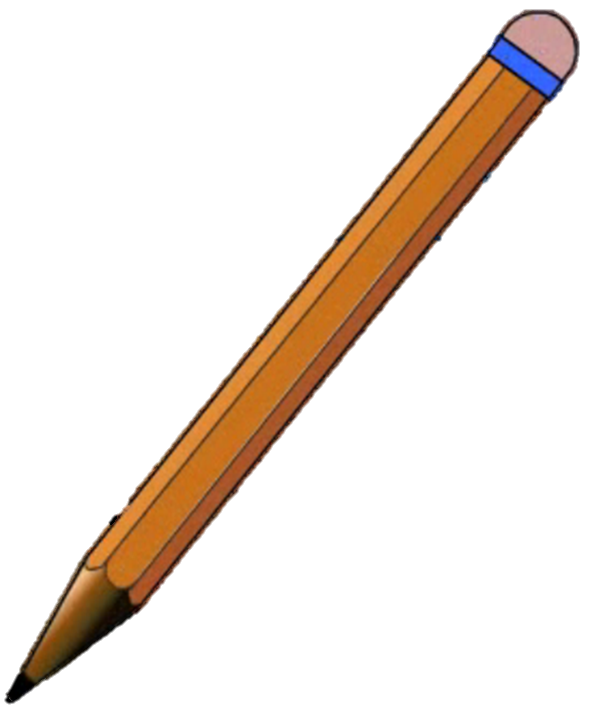 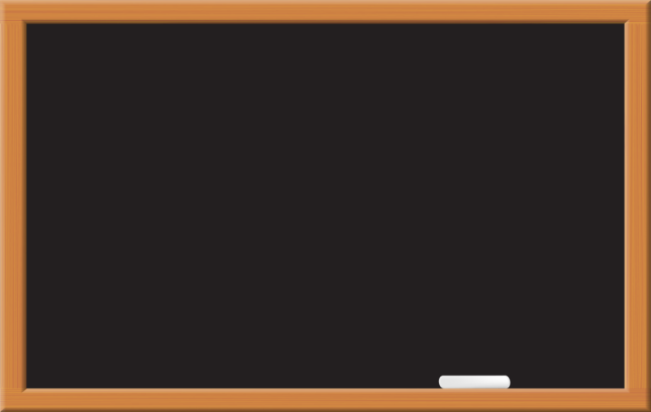 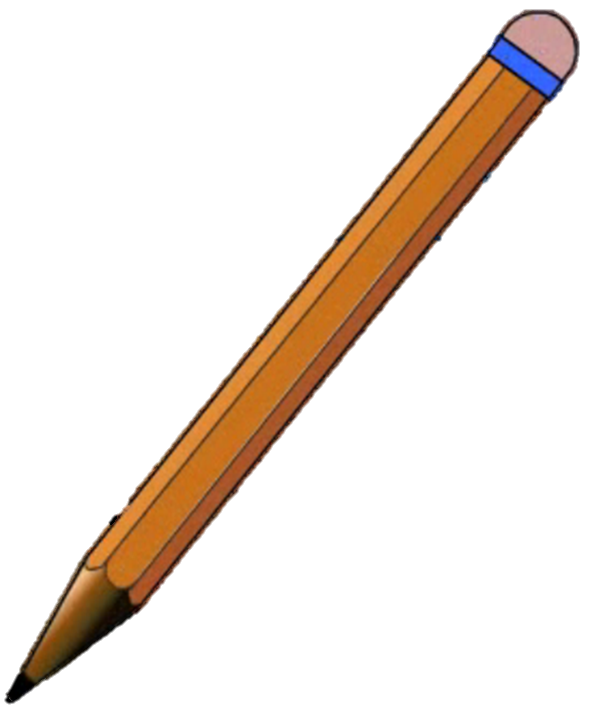 bạn
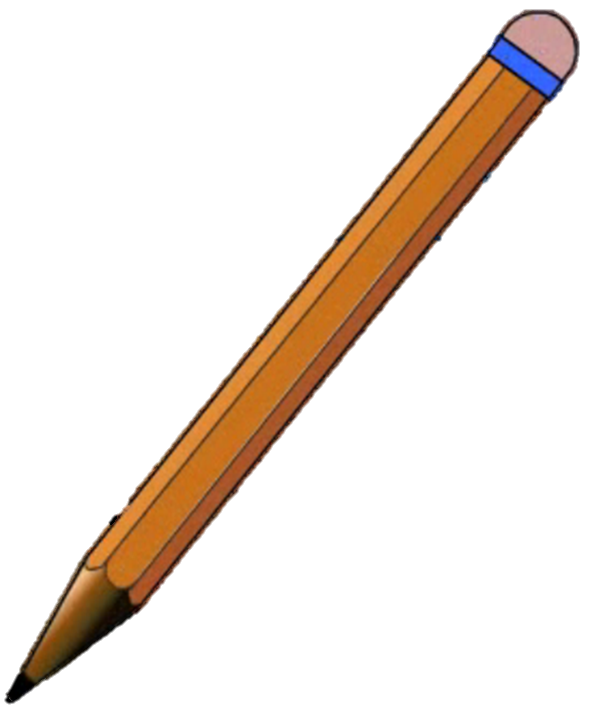 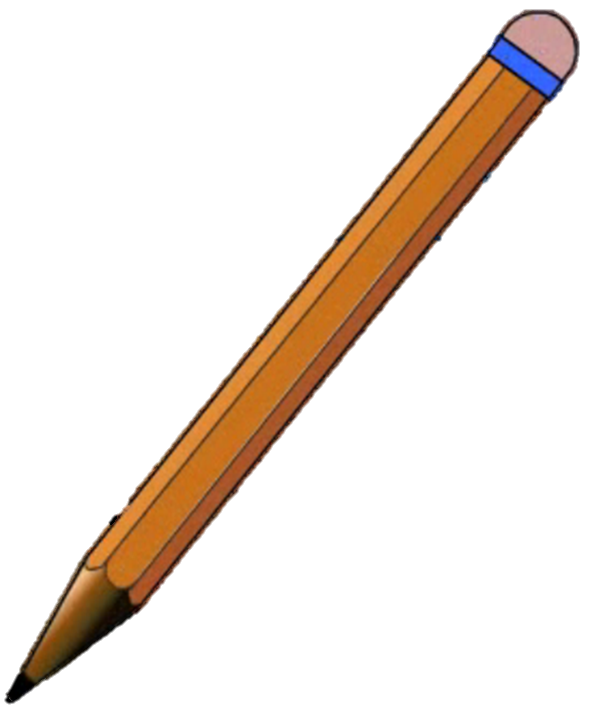 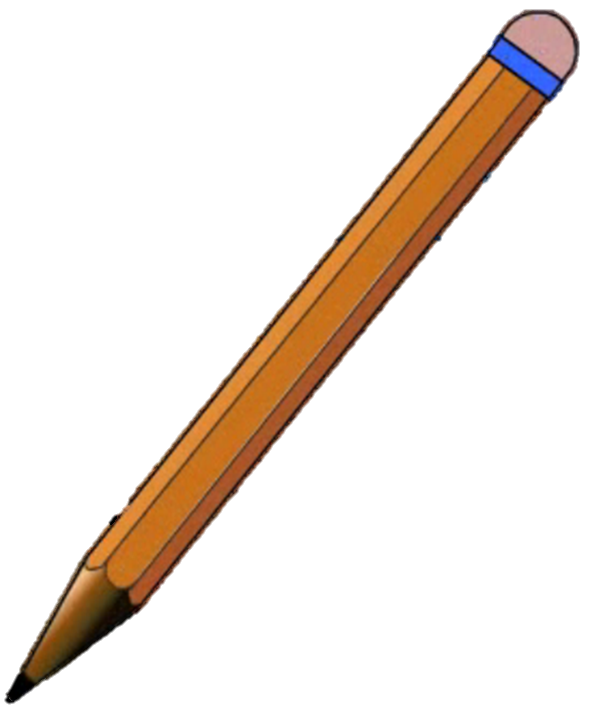 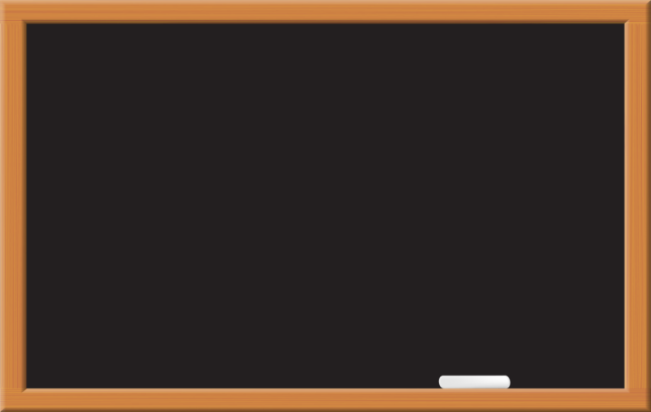 δăn
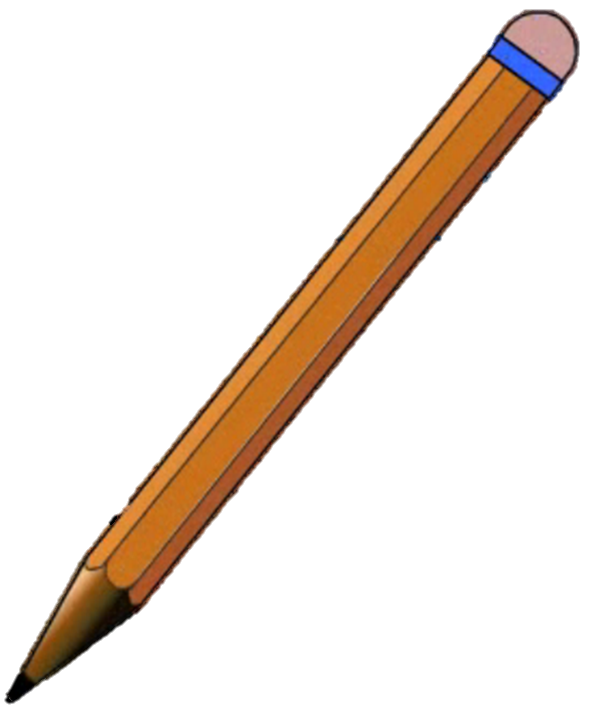 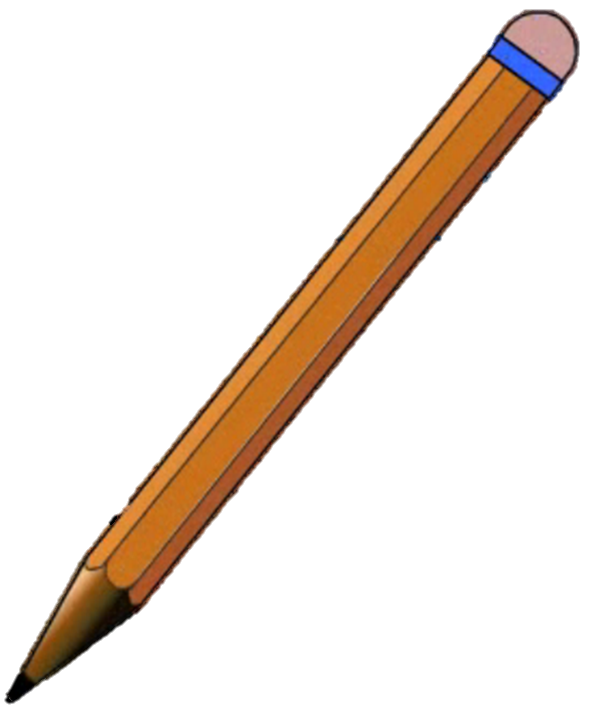 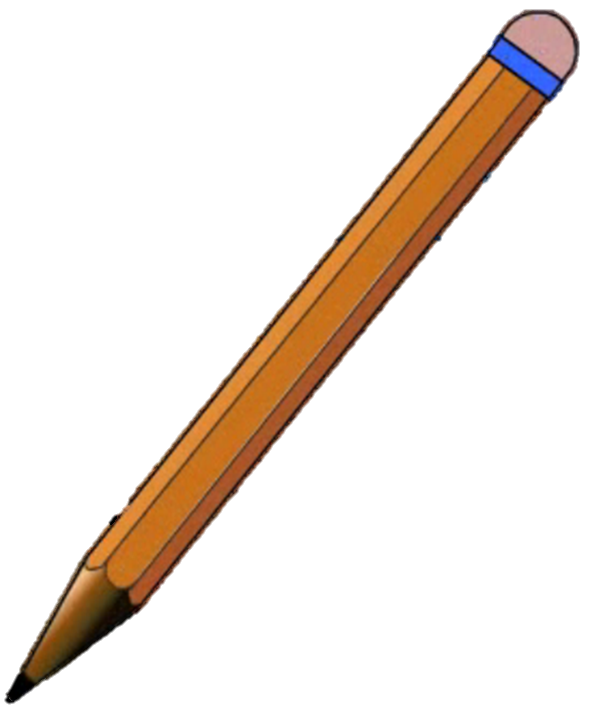 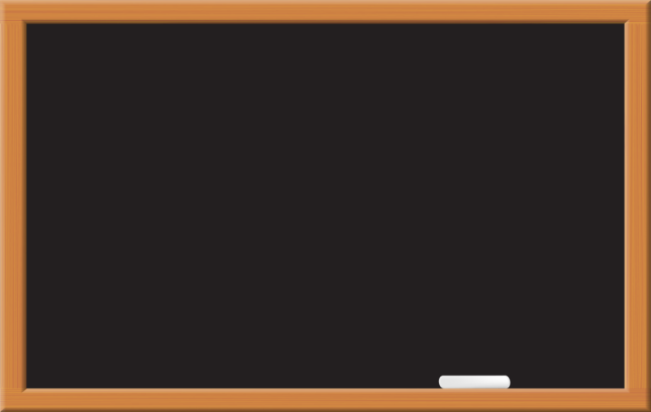 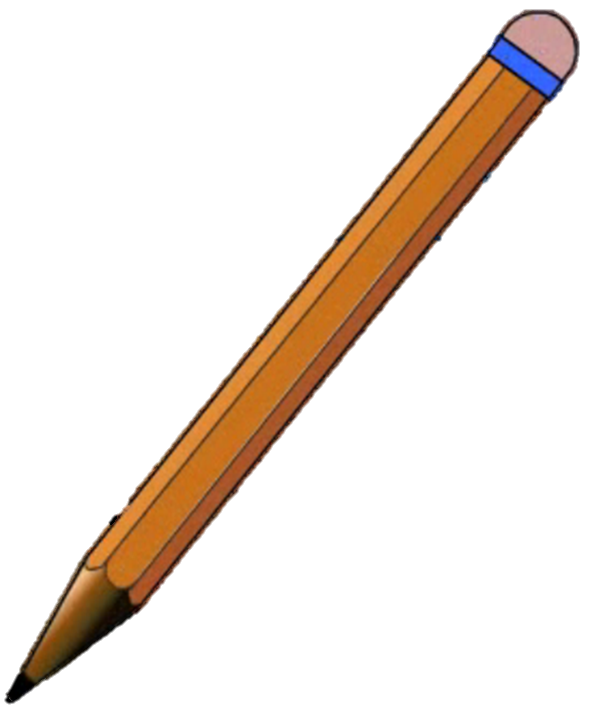 jận
Viết vở
5
an
ăn
ân
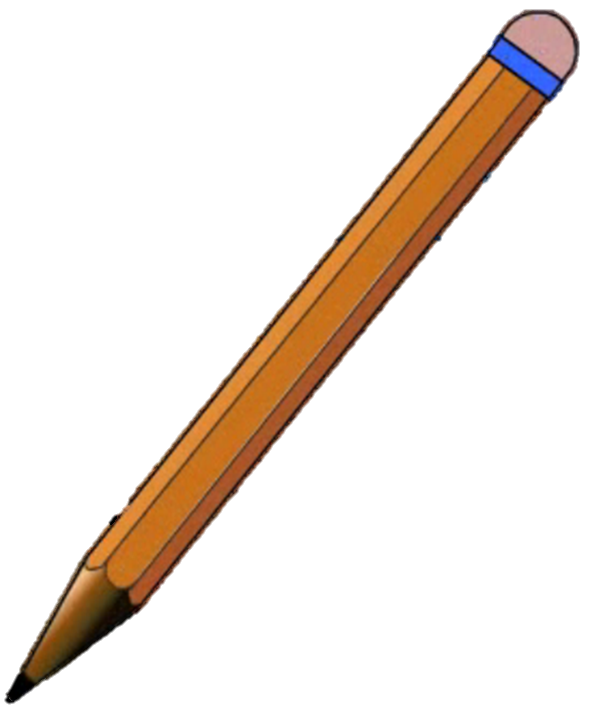 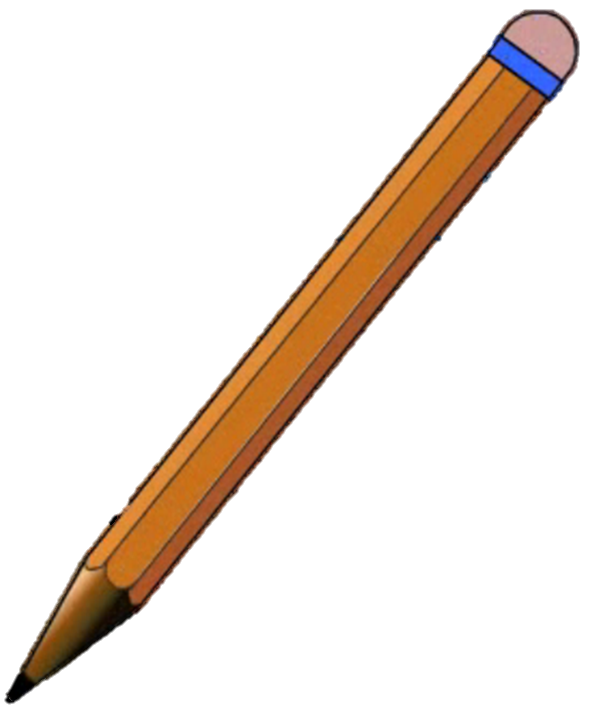 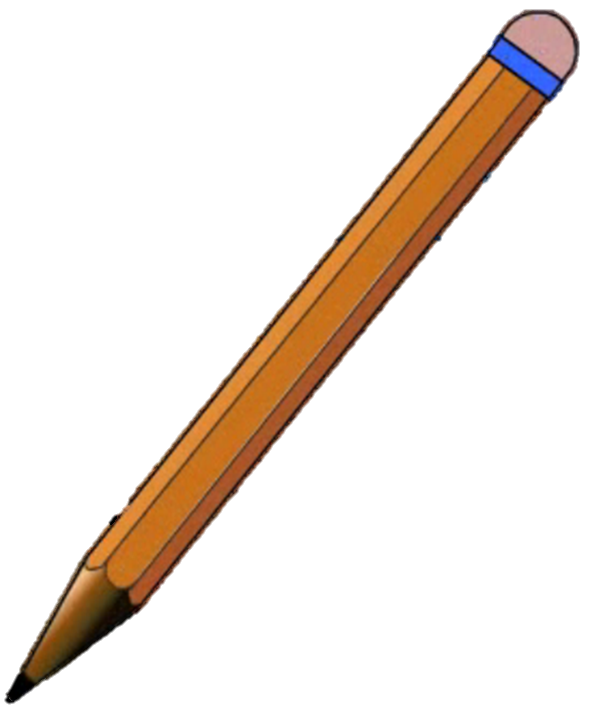 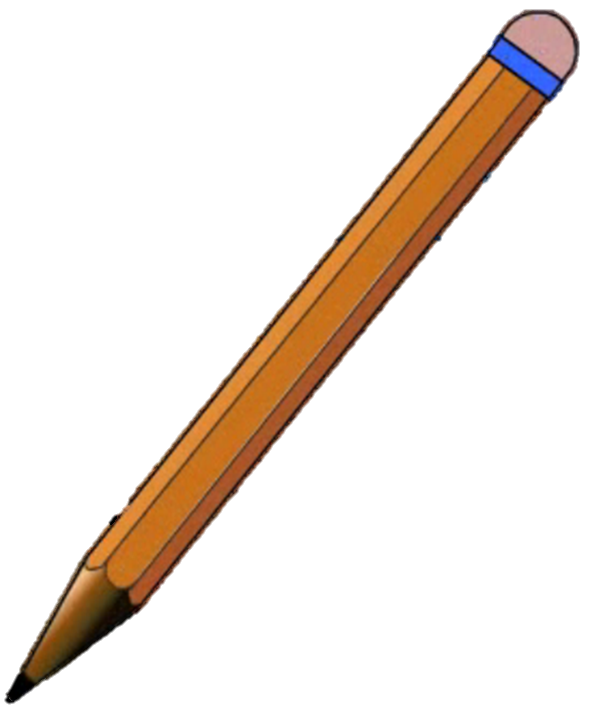 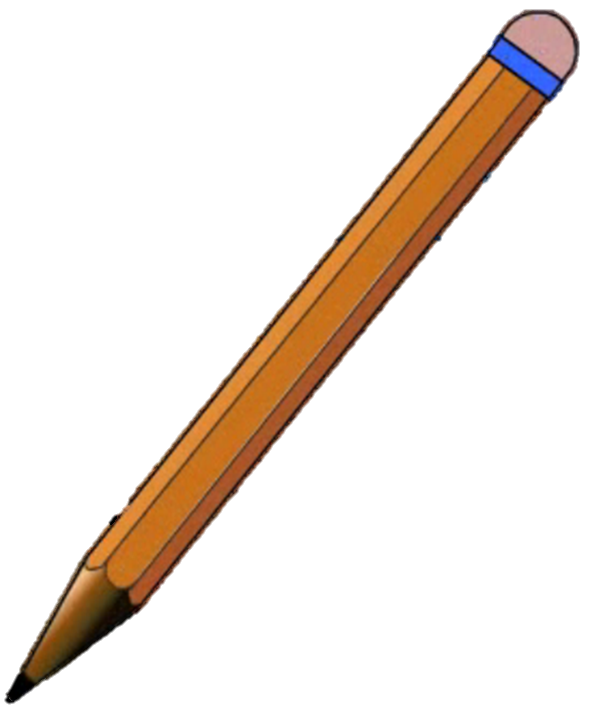 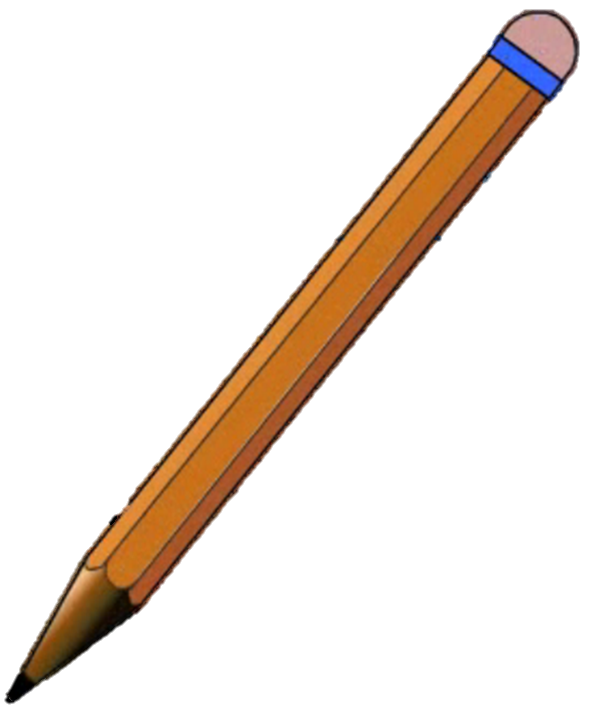 bạn κân
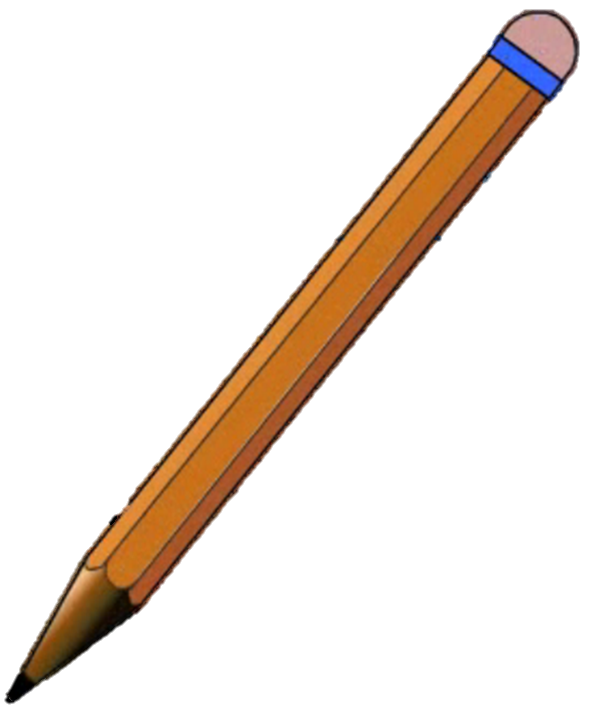 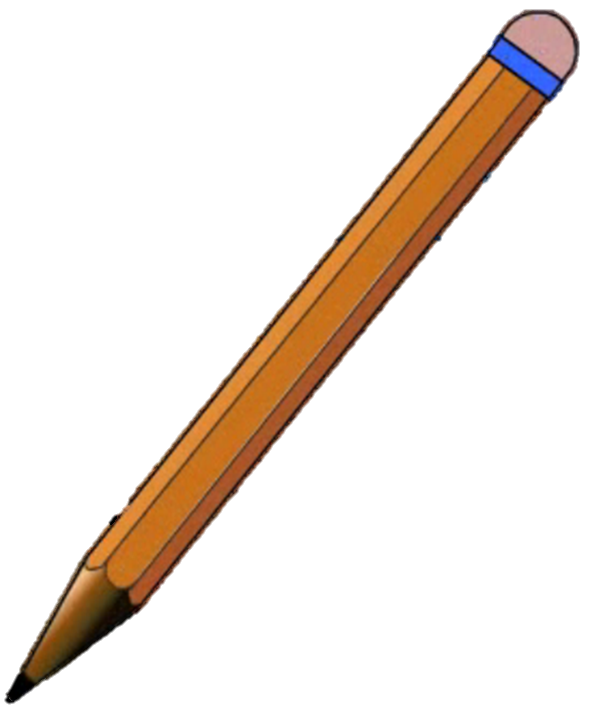 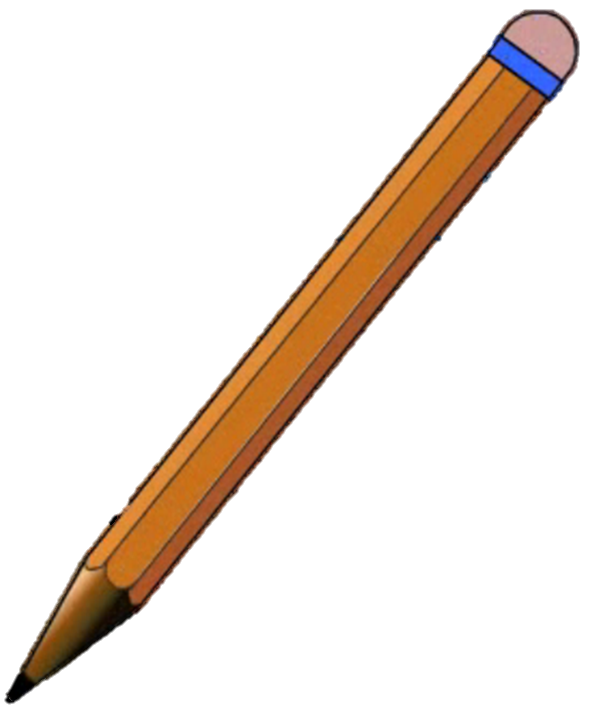 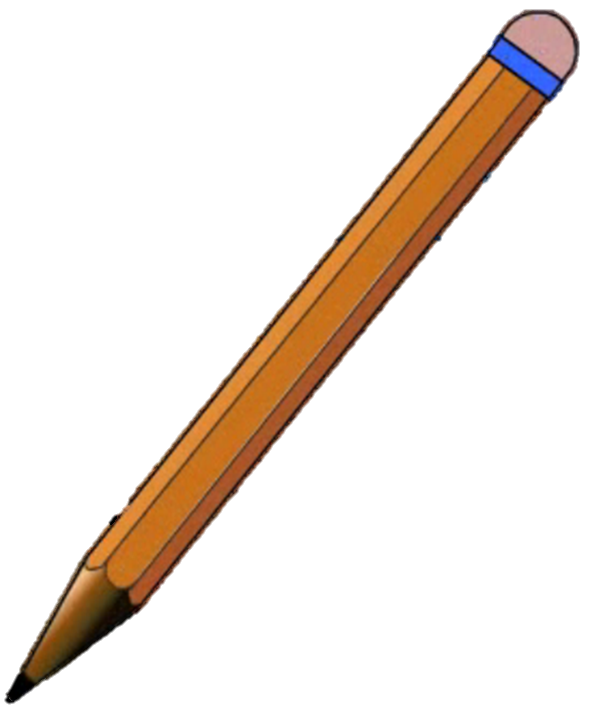 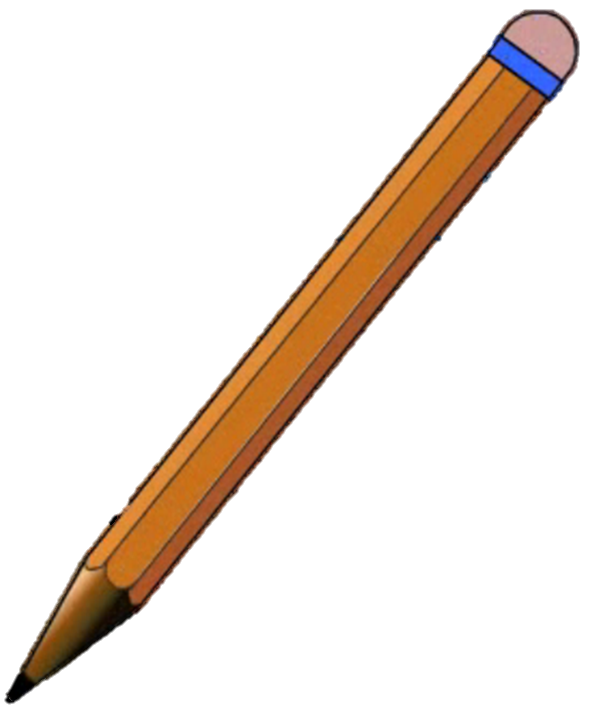 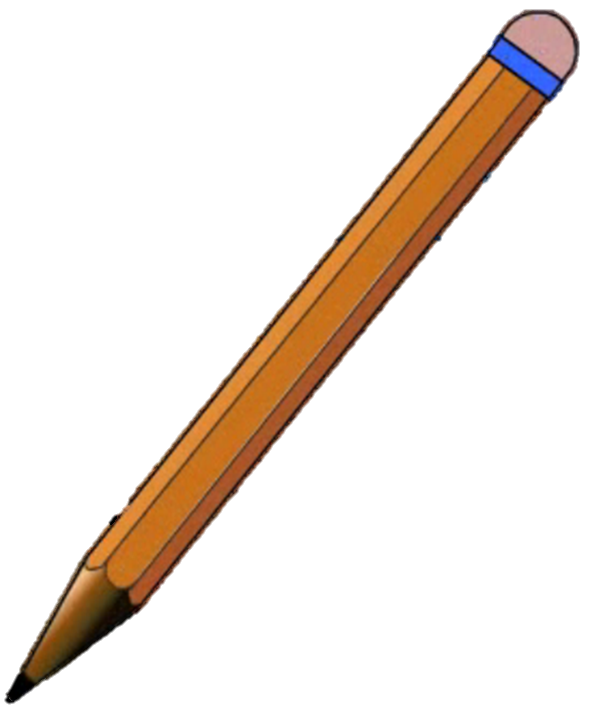 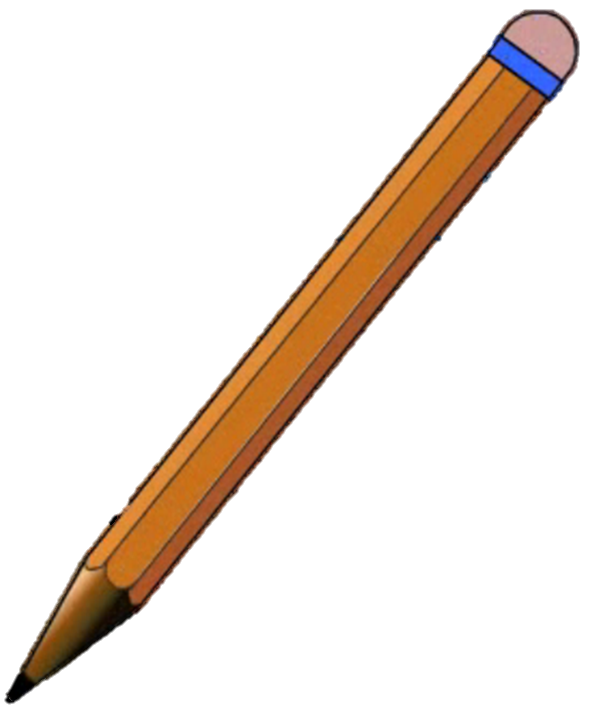 δăn ǟằn
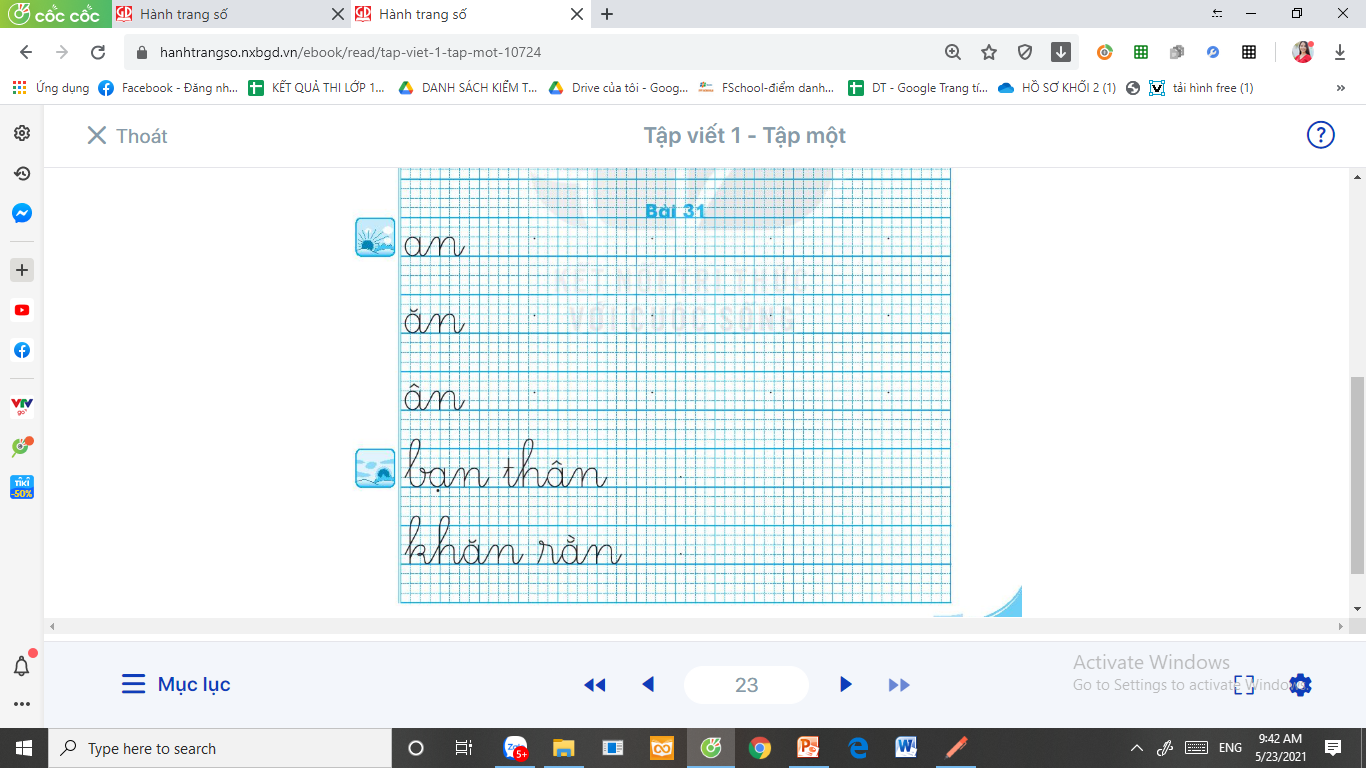 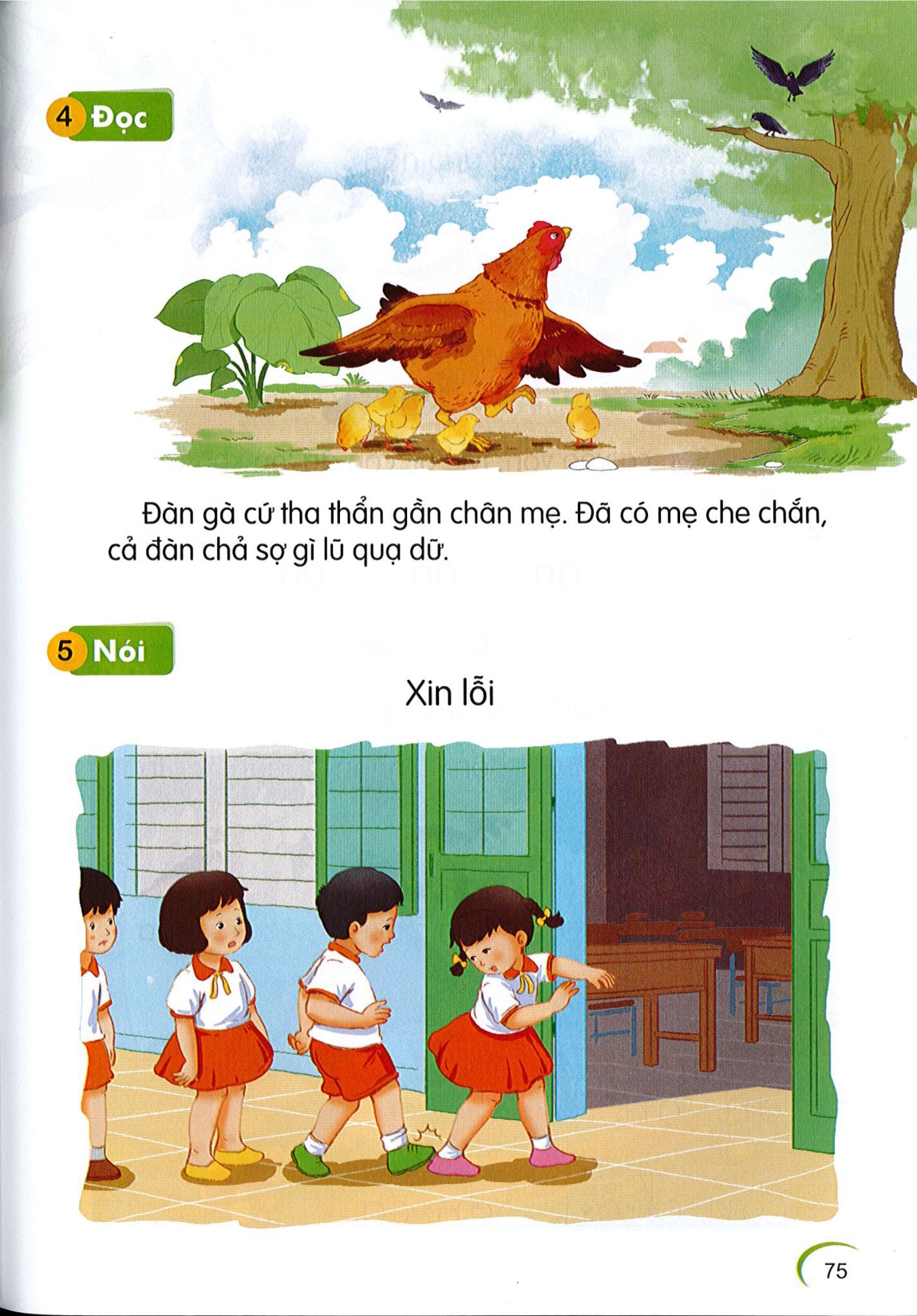 Đọc
6
2
1
ân
an
ân
Đàn gà cứ tha thẩn chân mẹ. Đã có mẹ che chắn, cả đàn chả sợ gì lũ quạ dữ.
an
ăn
đàn
thẩn
chắn
chân
Đàn gà cứ tha thẩn chân mẹ. Đã có mẹ che chắn, cả đàn chả sợ gì lũ quạ dữ.
[Speaker Notes: GV chủ động hỏi HS để khai thác nội dung nhé]
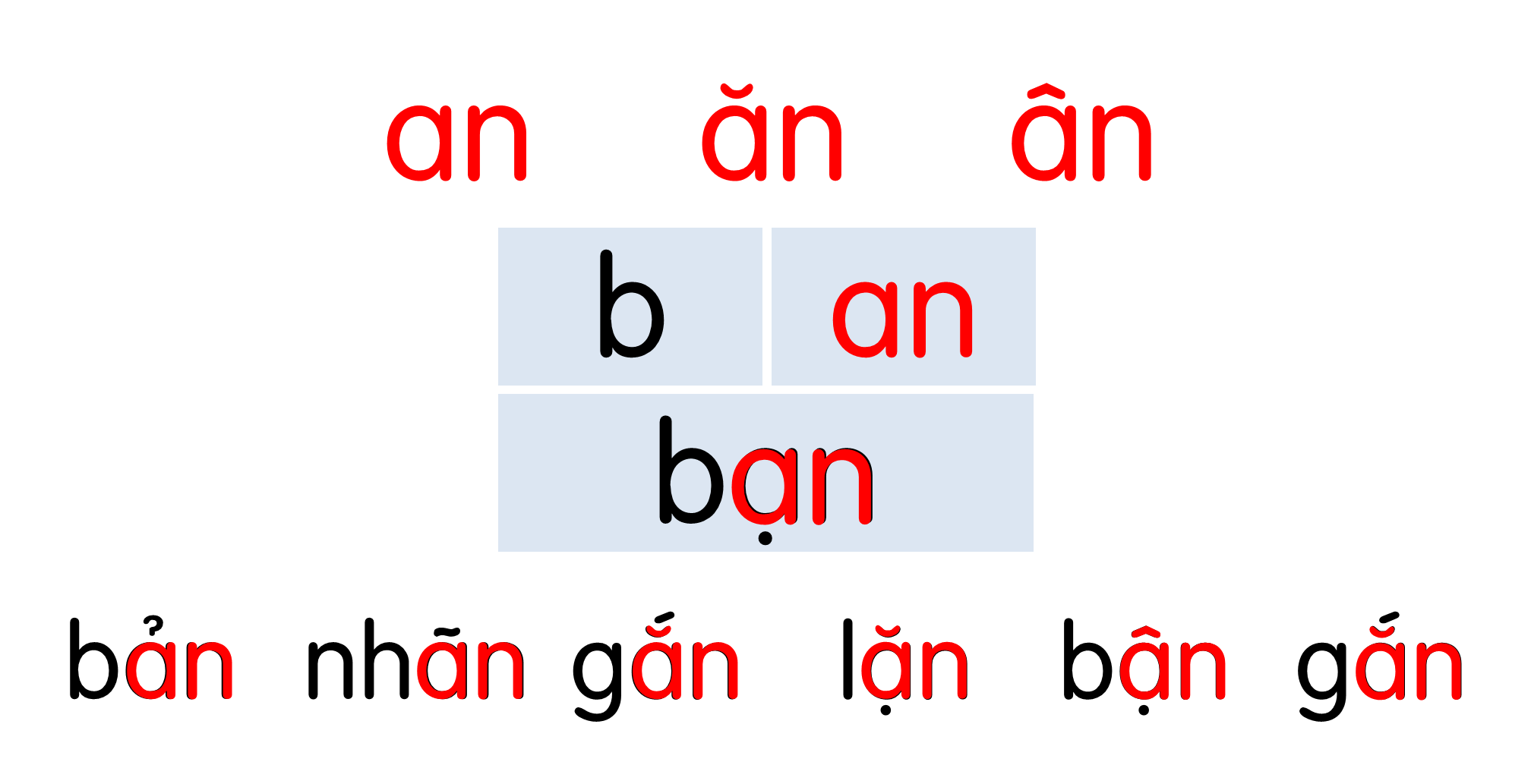 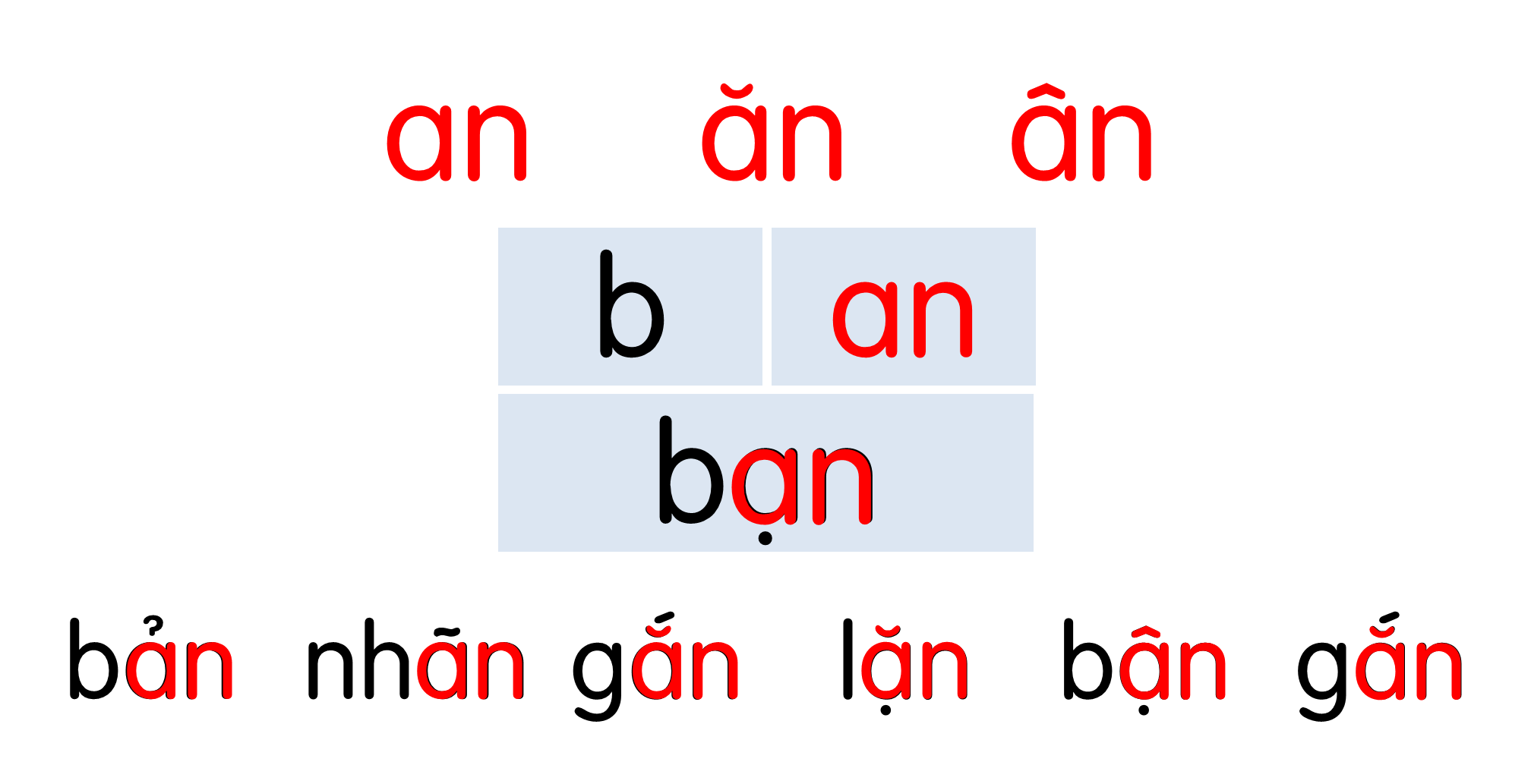 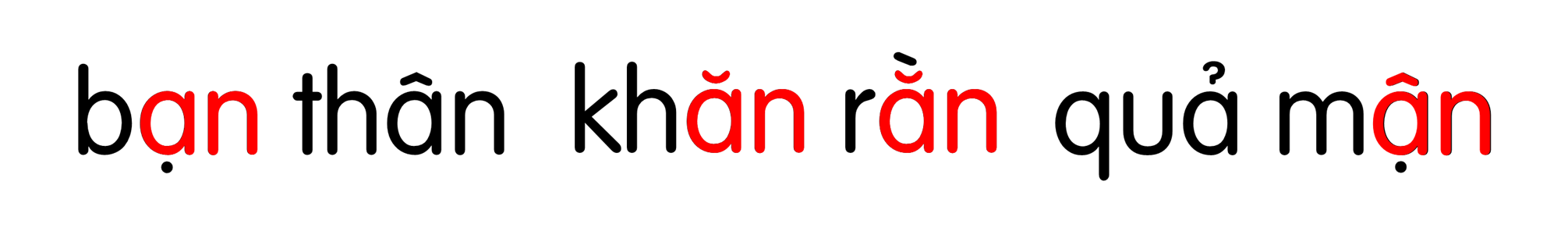 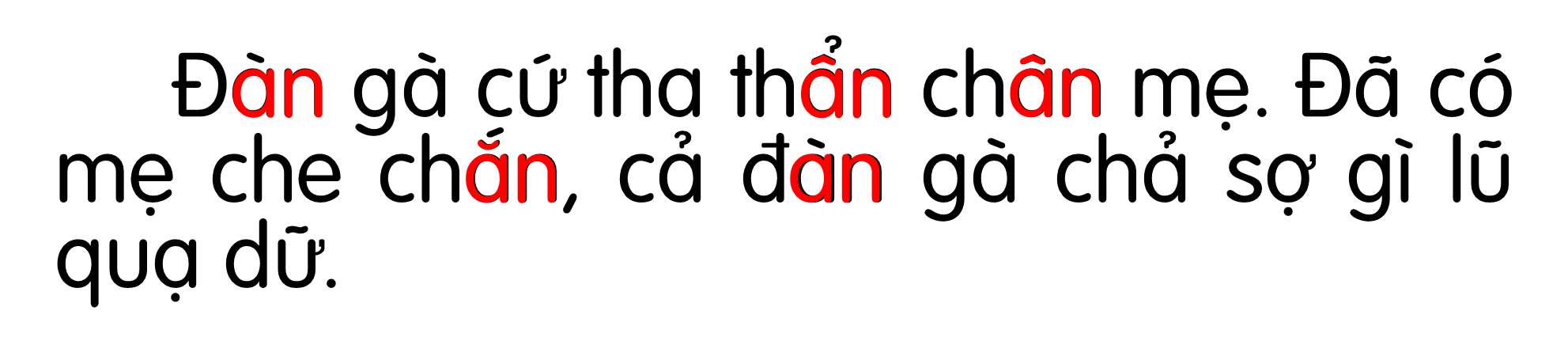 Xin lỗi
Nói
7
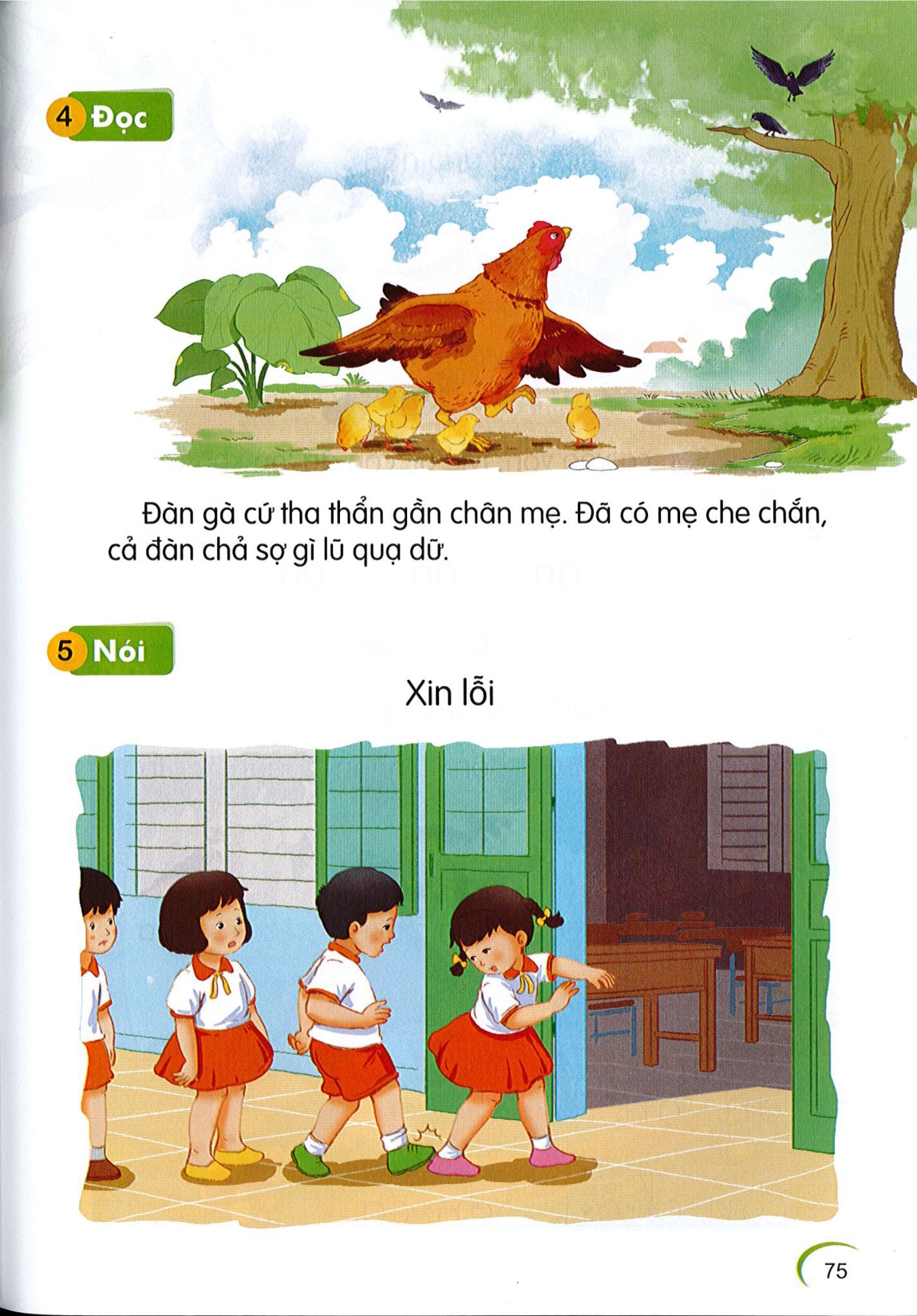 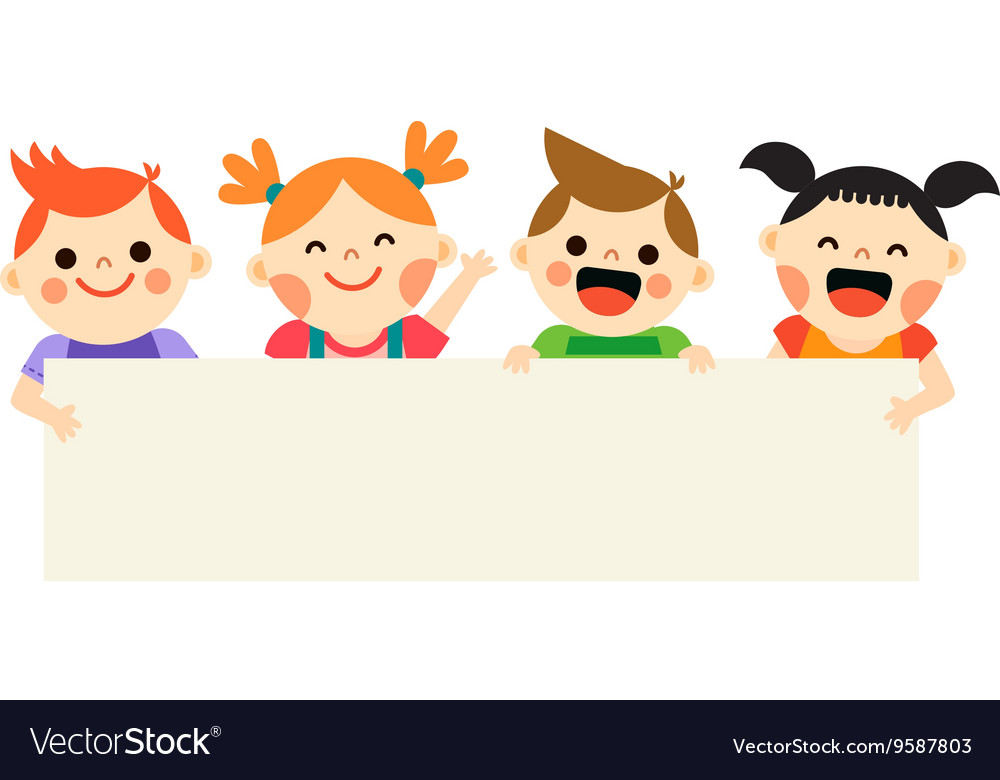 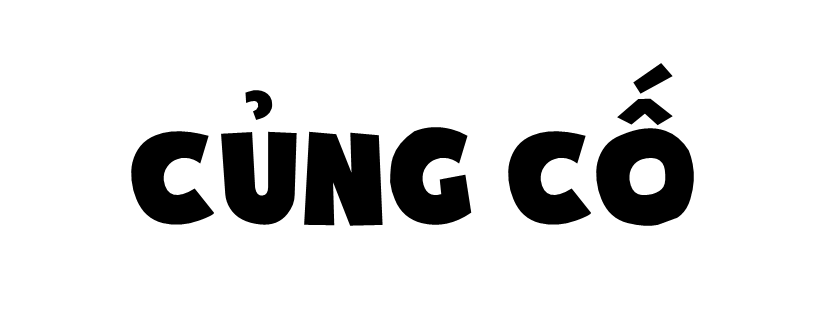 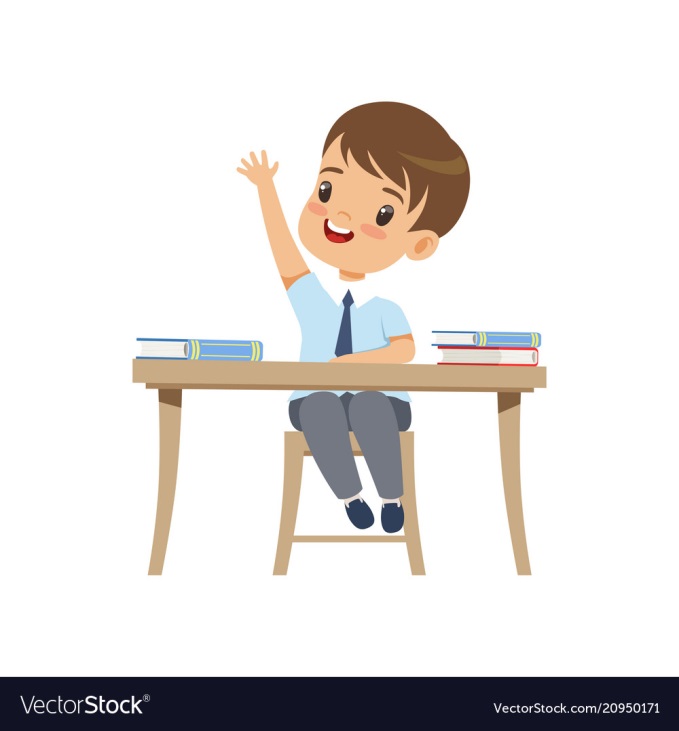 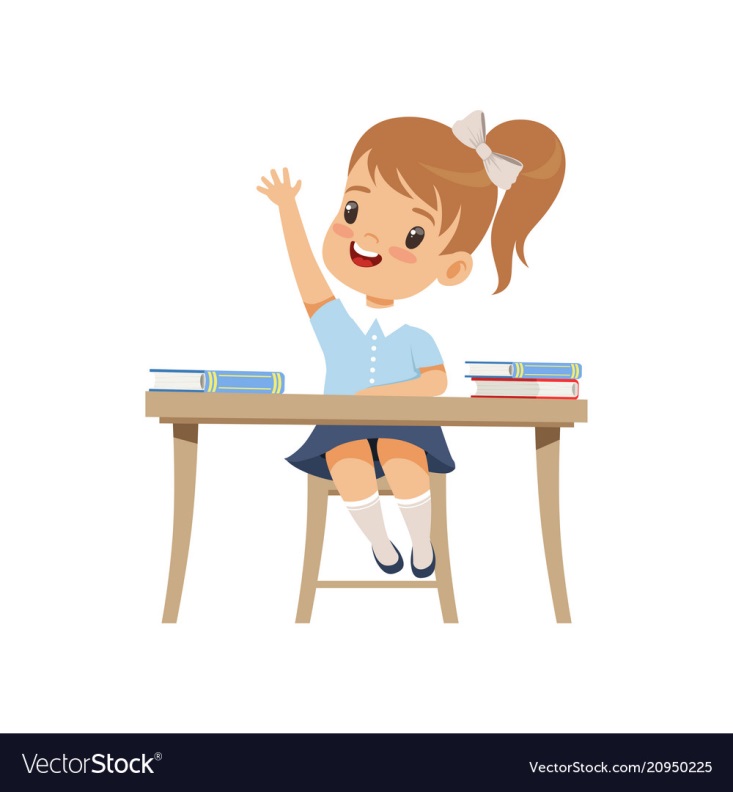 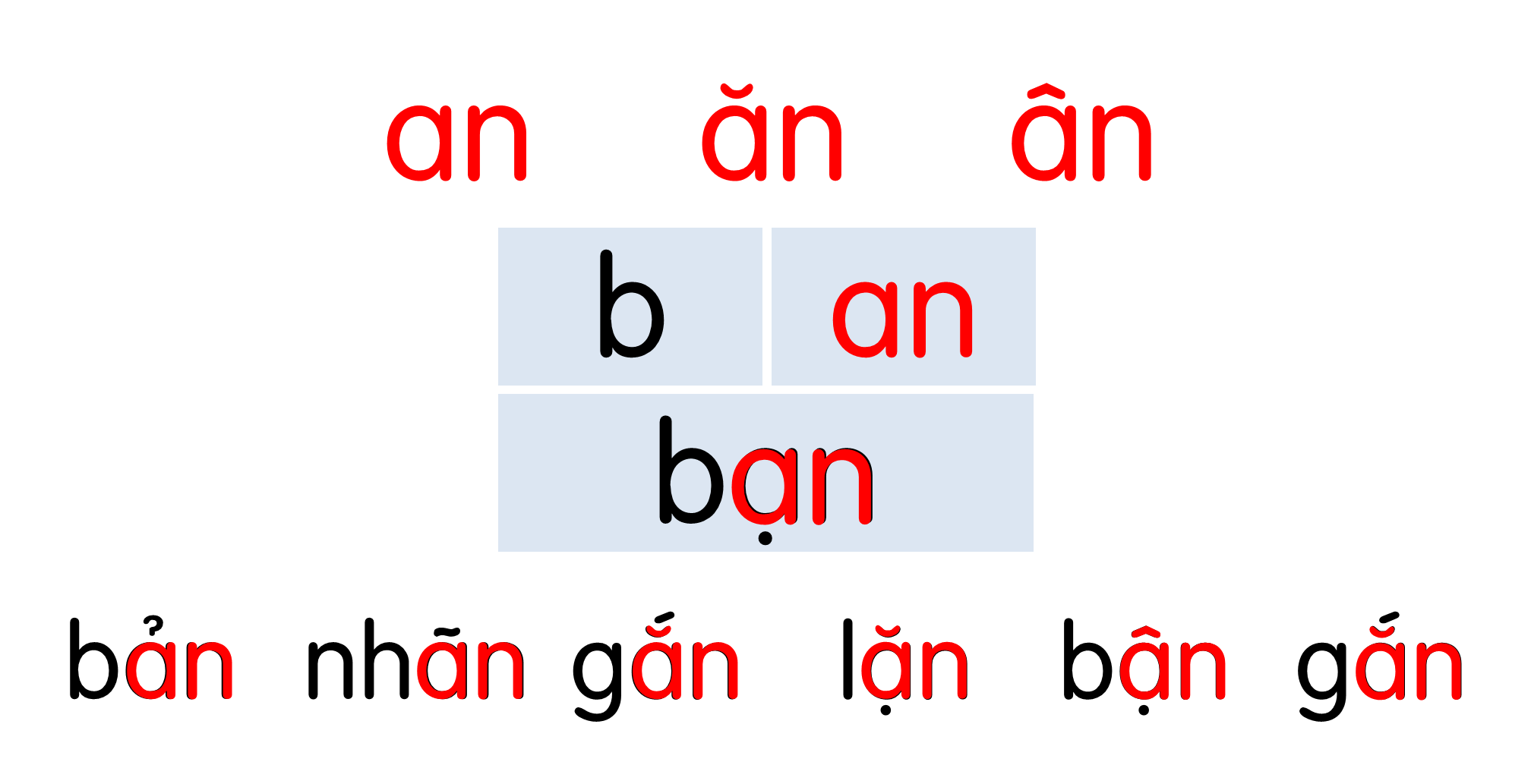 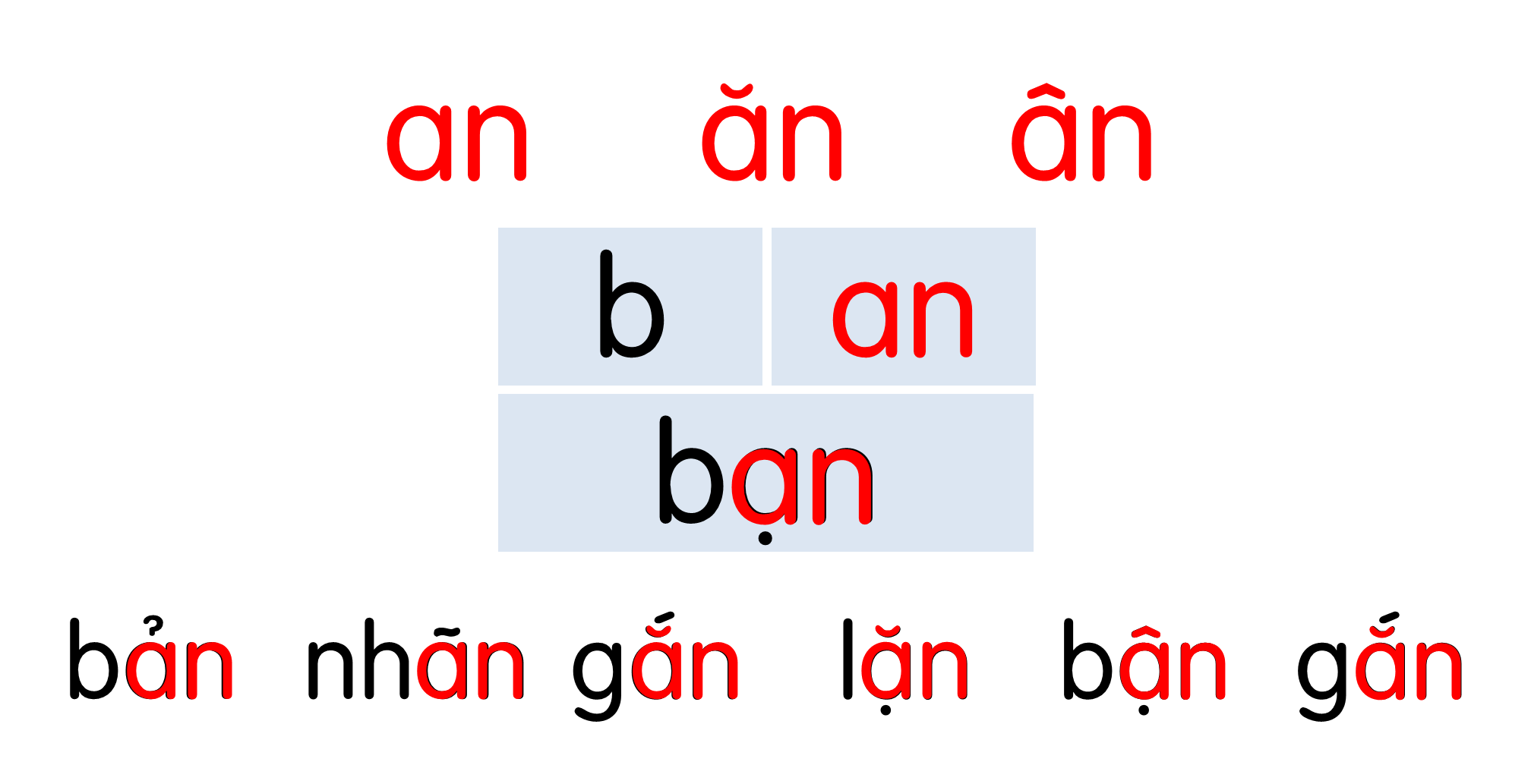 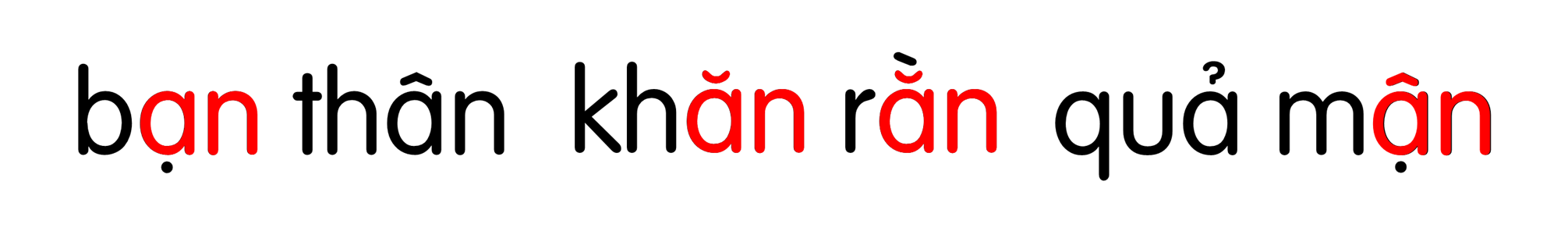 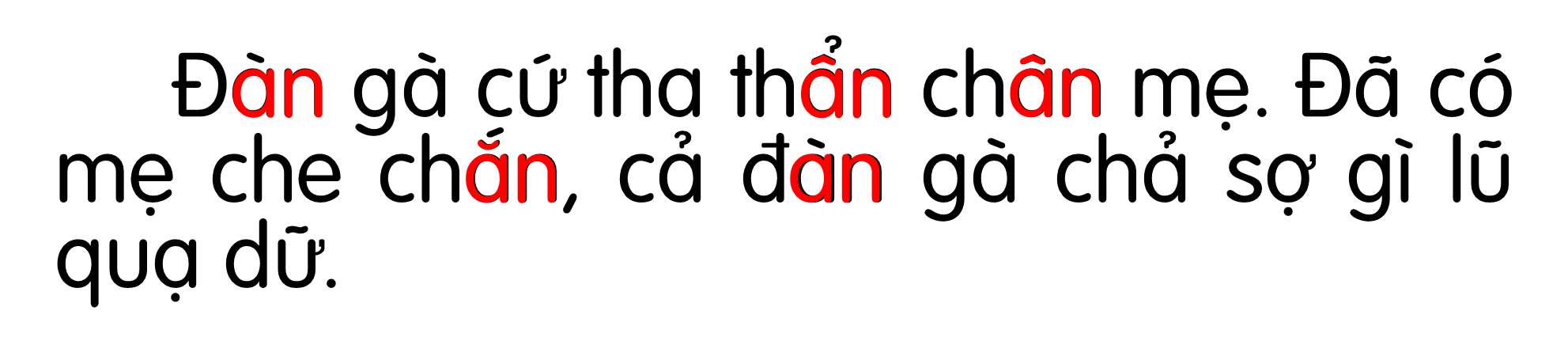 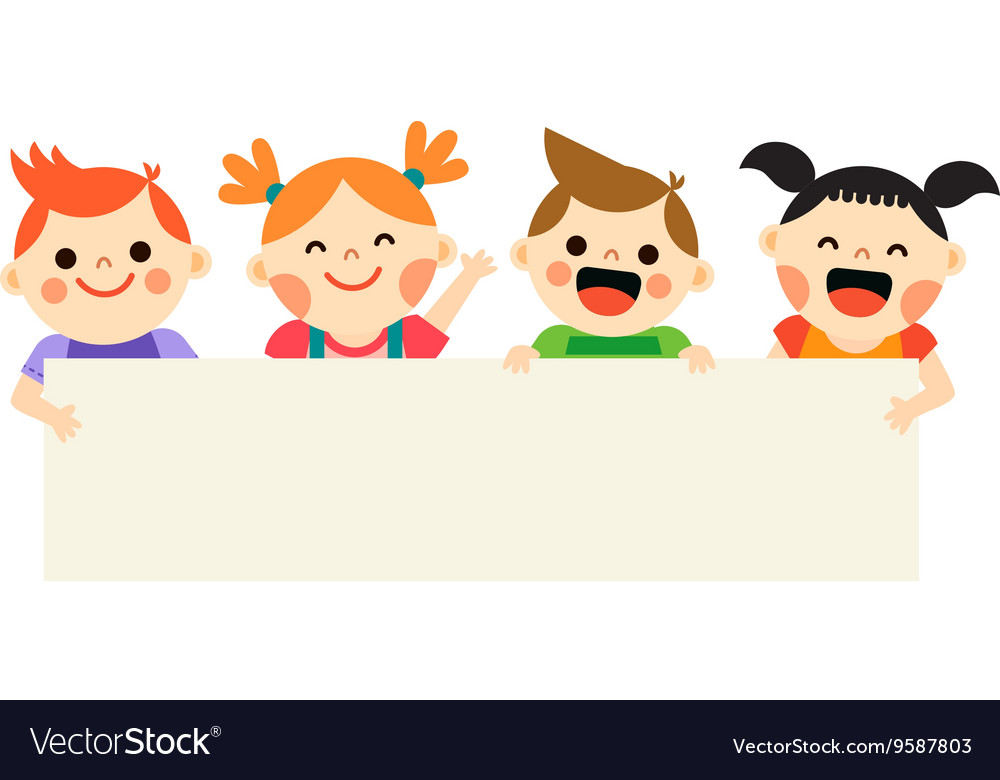 Dặn dò
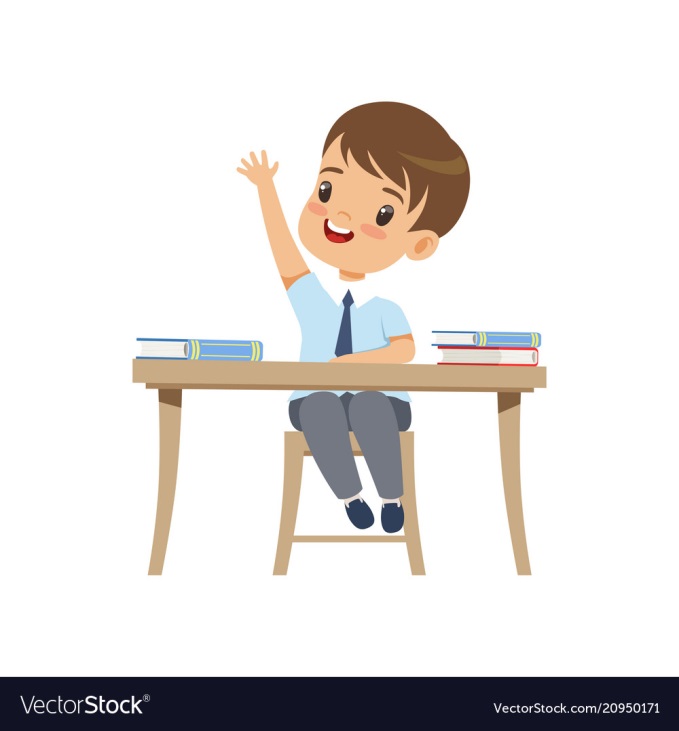 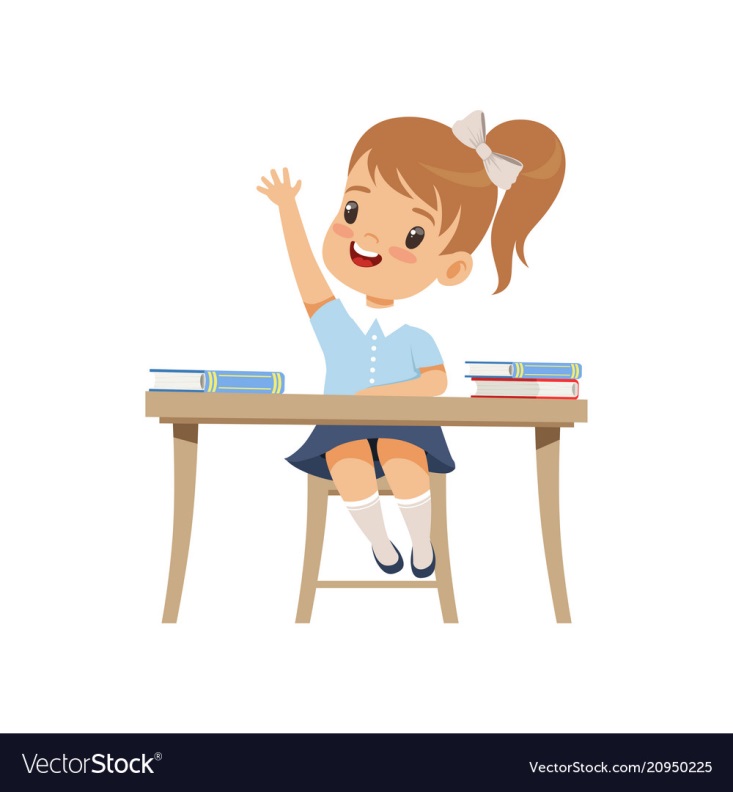